Lecture 9: Visualization for EDA and Communication
As the matplotlib thickens …
1
ANNOUNCEMENTS
Projects have been posted!
Check the website for details and read the guidelines file for due dates

Added more Office Hours!
Check the weekly schedule on our website
2
Lecture Outline
EDA Refresher
Effective Visualization
	Graphical Integrity
	Scope
	Displays
	Sensible Design
Communication
	Motivation
	Key Considerations
3
Lecture Outline
EDA Refresher
Effective Visualization
	Graphical Integrity
	Scope
	Displays
	Sensible Design
Communication
	Motivation
	Key Considerations
4
EDA Refresher
Assume you know a given dataset is credible, complete with the info you want, and has no missing values. Why do further EDA?
5
EDA Refresher
Purposes of EDA:
Maximize insight into a dataset
Uncover underlying structure
Detect outliers
Test underlying assumptions
Develop parsimonious models
6
[Speaker Notes: graphics gives the analysts unparalleled power to do so]
EDA Refresher: English Premier League
age
market value
name
position
club
Alexis Sanchez
Arsenal
28
LW
65
Mesut Ozil
AM
28
Arsenal
50
GK
Arsenal
7
35
Petr Cech
RW
Theo Walcott
Arsenal
28
20
CB
Laurent Koscielny
Arsenal
31
22
from www.transfermarkt.us
7
[Speaker Notes: graphics gives the analysts unparalleled power to do so]
EDA Refresher: English Premier League
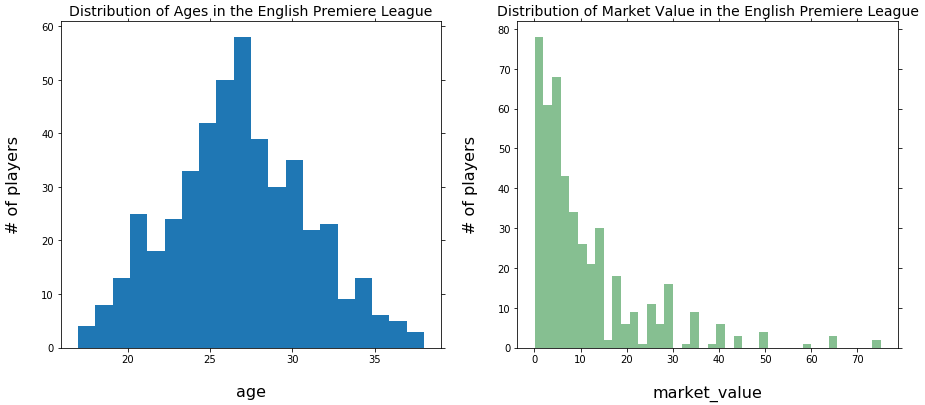 8
EDA Refresher: English Premier League
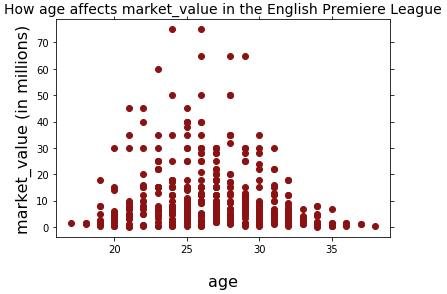 9
EDA Refresher: English Premier League
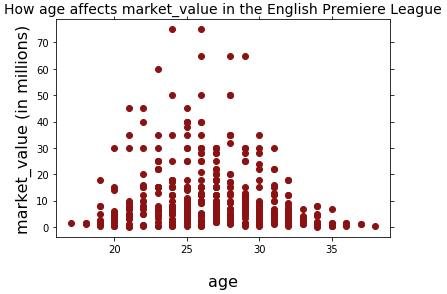 Are the outliers legit?
10
EDA Refresher: English Premier League
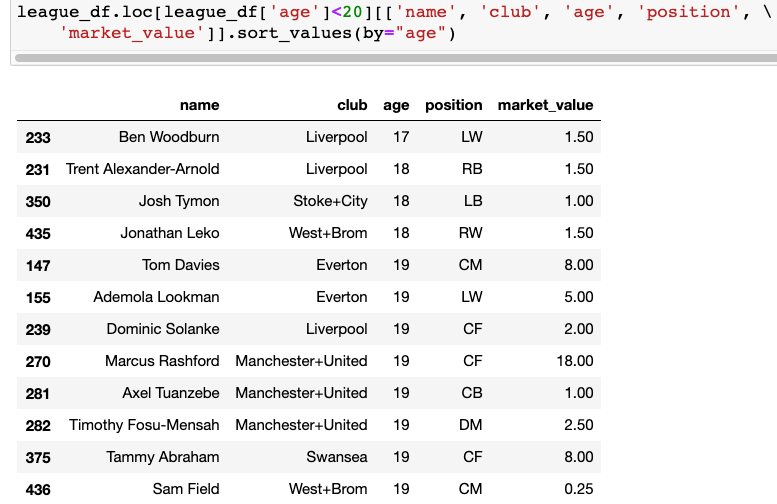 11
EDA Refresher: English Premier League
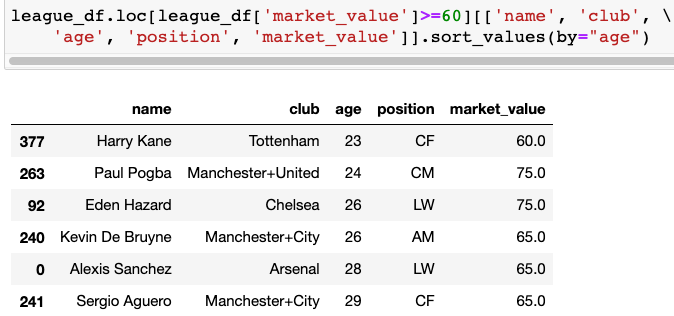 12
EDA Refresher: English Premier League
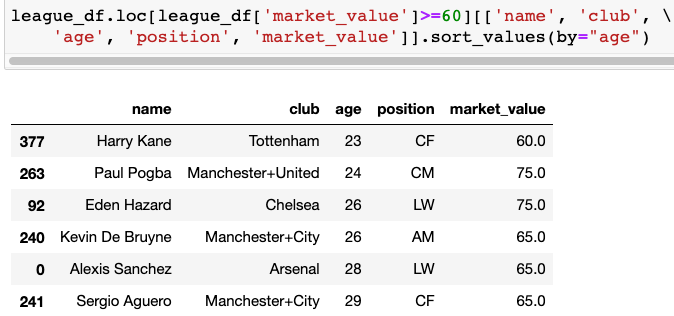 13
[Speaker Notes: our predictive models should learn how to appropriate weight each feature (independent variable), but that doesn’t excuse us from not checking out our data and ensuring nothing is wonky.]
Lecture Outline
EDA Refresher
Effective Visualization
	Graphical Integrity
	Scope
	Displays
	Sensible Design
Communication
	Motivation
	Key Considerations
14
Lecture Outline
EDA Refresher
Effective Visualization
	Graphical Integrity
	Scope
	Displays
	Sensible Design
Communication
	Motivation
	Key Considerations
15
[Speaker Notes: For the most part, we’ve guided you on the plots by explicitly telling you which types of plots we want, but as you …]
Effective Visualization
Not effective:
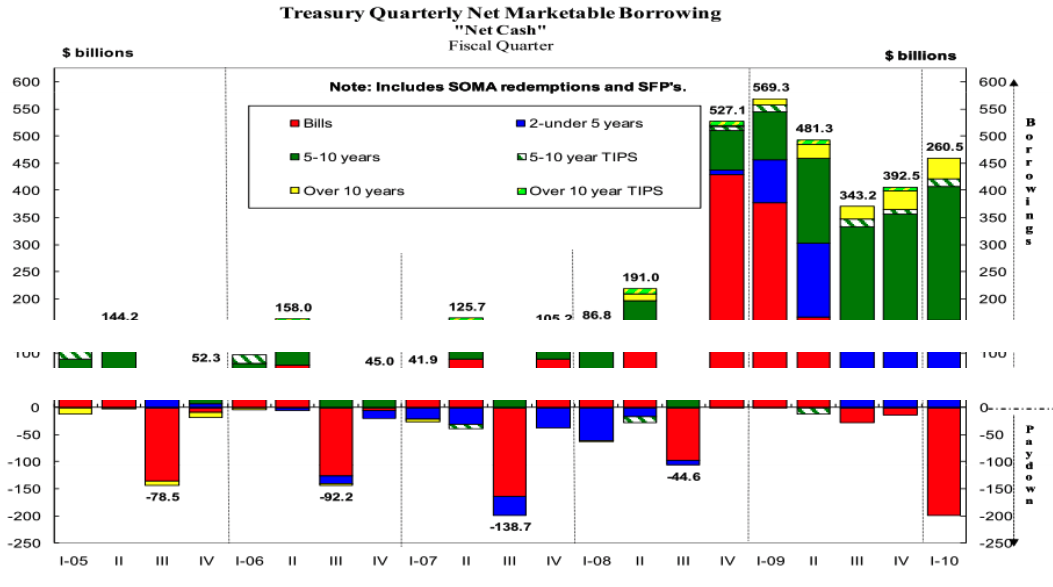 16
[Speaker Notes: our predictive models should learn how to appropriate weight each feature (independent variable), but that doesn’t excuse us from not checking out our data and ensuring nothing is wonky.]
Effective Visualization
Not effective:
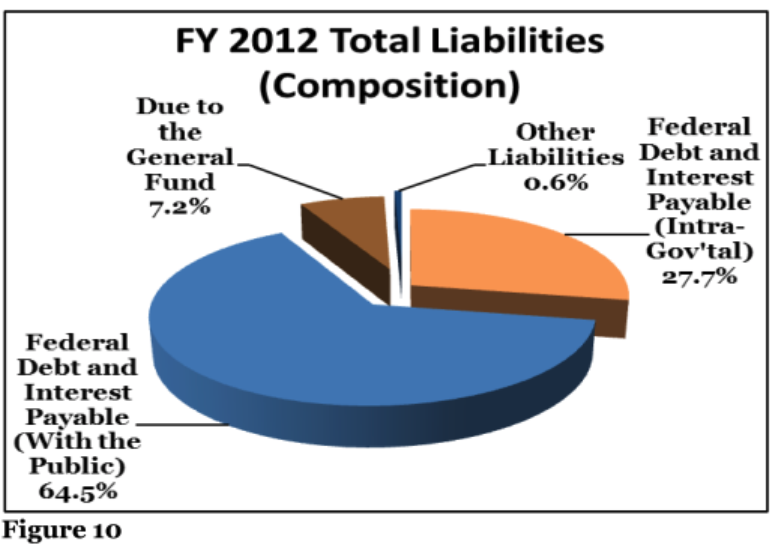 17
[Speaker Notes: our predictive models should learn how to appropriate weight each feature (independent variable), but that doesn’t excuse us from not checking out our data and ensuring nothing is wonky.]
Effective Visualization
Not effective:
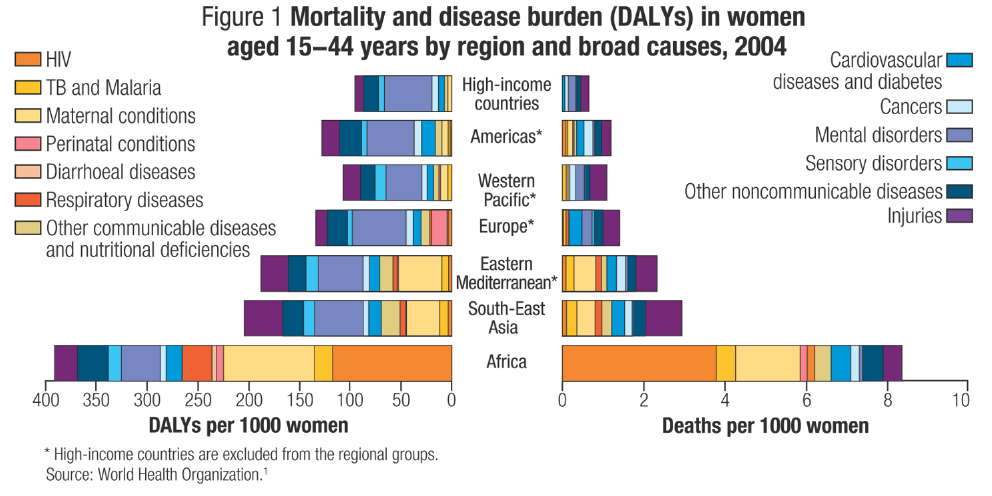 18
[Speaker Notes: our predictive models should learn how to appropriate weight each feature (independent variable), but that doesn’t excuse us from not checking out our data and ensuring nothing is wonky.]
Effective Visualization
Not effective:
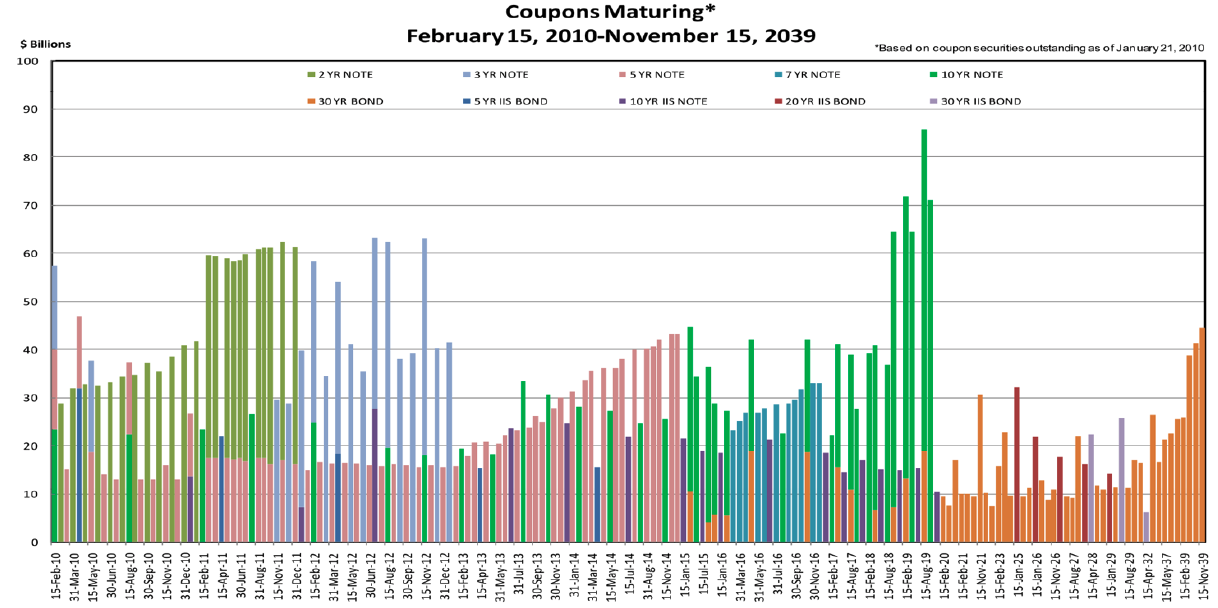 19
[Speaker Notes: our predictive models should learn how to appropriate weight each feature (independent variable), but that doesn’t excuse us from not checking out our data and ensuring nothing is wonky.]
Effective Visualization
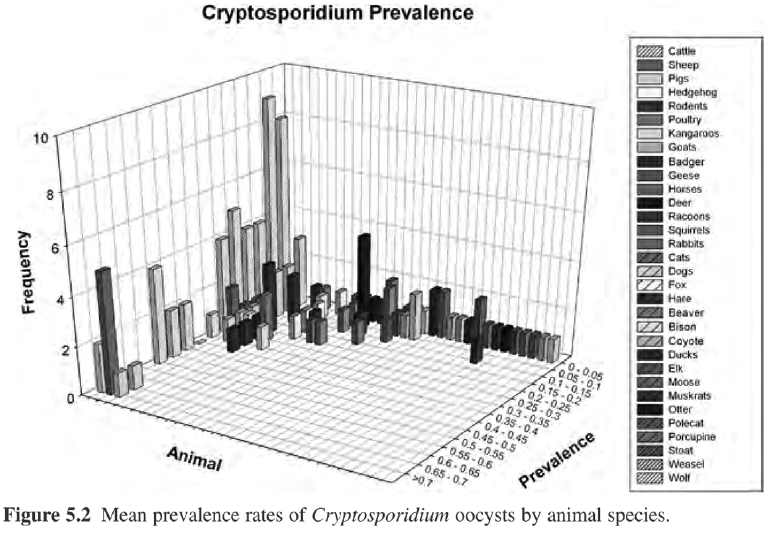 Not effective:
20
[Speaker Notes: our predictive models should learn how to appropriate weight each feature (independent variable), but that doesn’t excuse us from not checking out our data and ensuring nothing is wonky.]
Lecture Outline
EDA Refresher
Effective Visualization
	Graphical Integrity
	Scope
	Displays
	Sensible Design
Communication
	Motivation
	Key Considerations
21
[Speaker Notes: For the most part, we’ve guided you on the plots by explicitly telling you which types of plots we want, but as you …]
Graphical Integrity
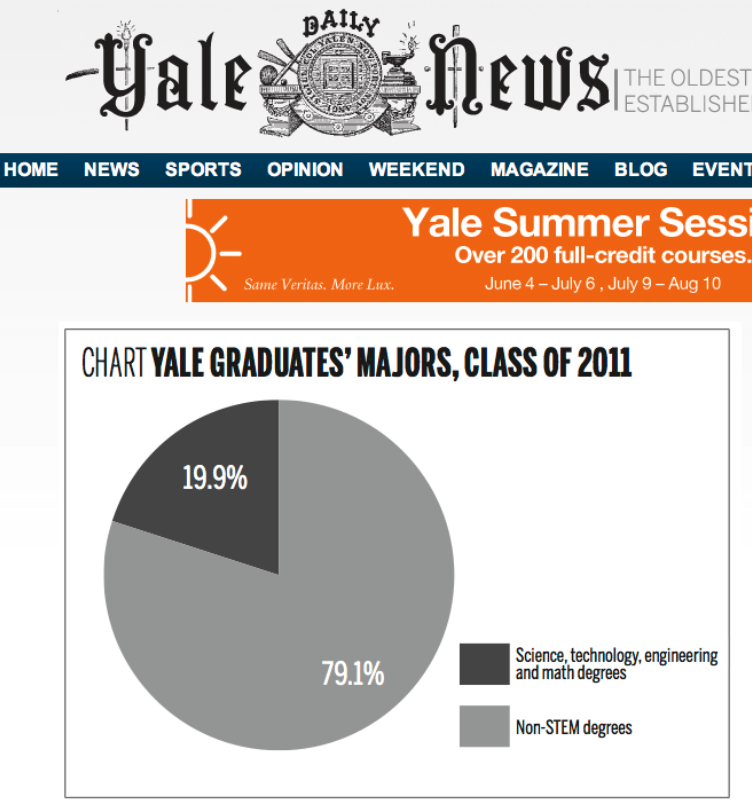 What’s wrong?
22
[Speaker Notes: For the most part, we’ve guided you on the plots by explicitly telling you which types of plots we want, but as you …]
Graphical Integrity
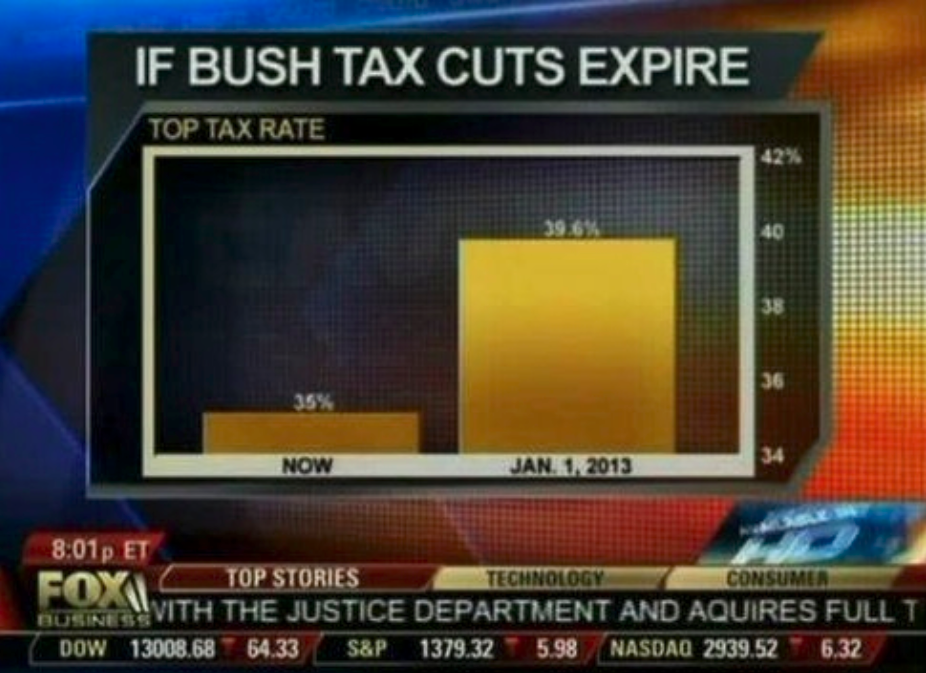 What’s wrong?
23
[Speaker Notes: For the most part, we’ve guided you on the plots by explicitly telling you which types of plots we want, but as you …]
Graphical Integrity
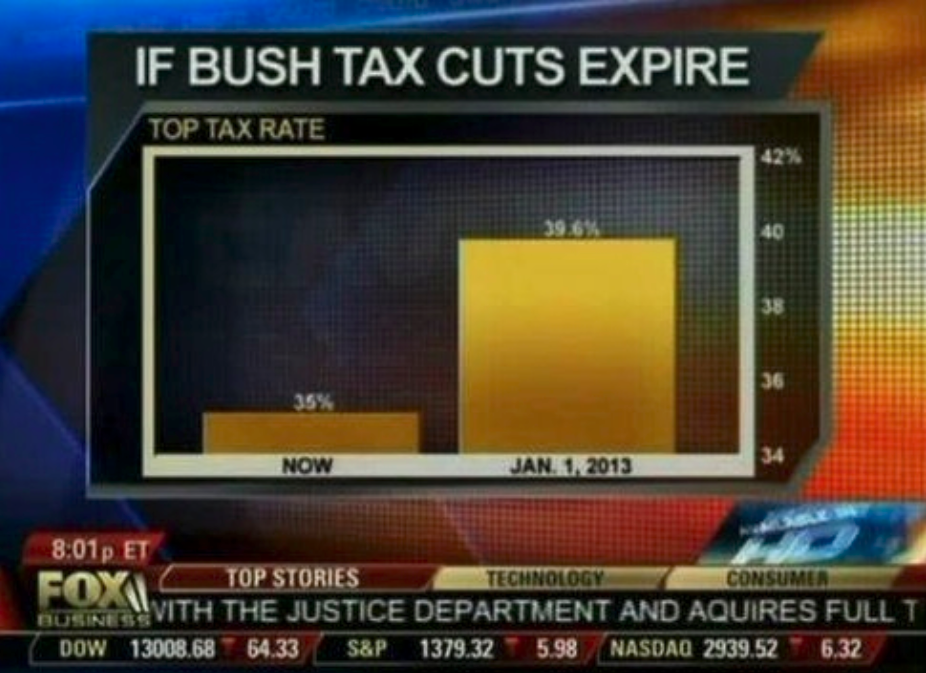 What’s wrong?
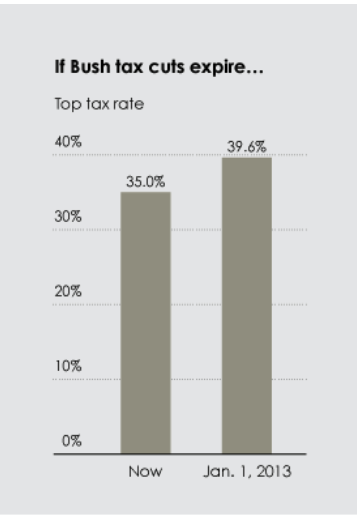 24
[Speaker Notes: For the most part, we’ve guided you on the plots by explicitly telling you which types of plots we want, but as you …]
Graphical Integrity
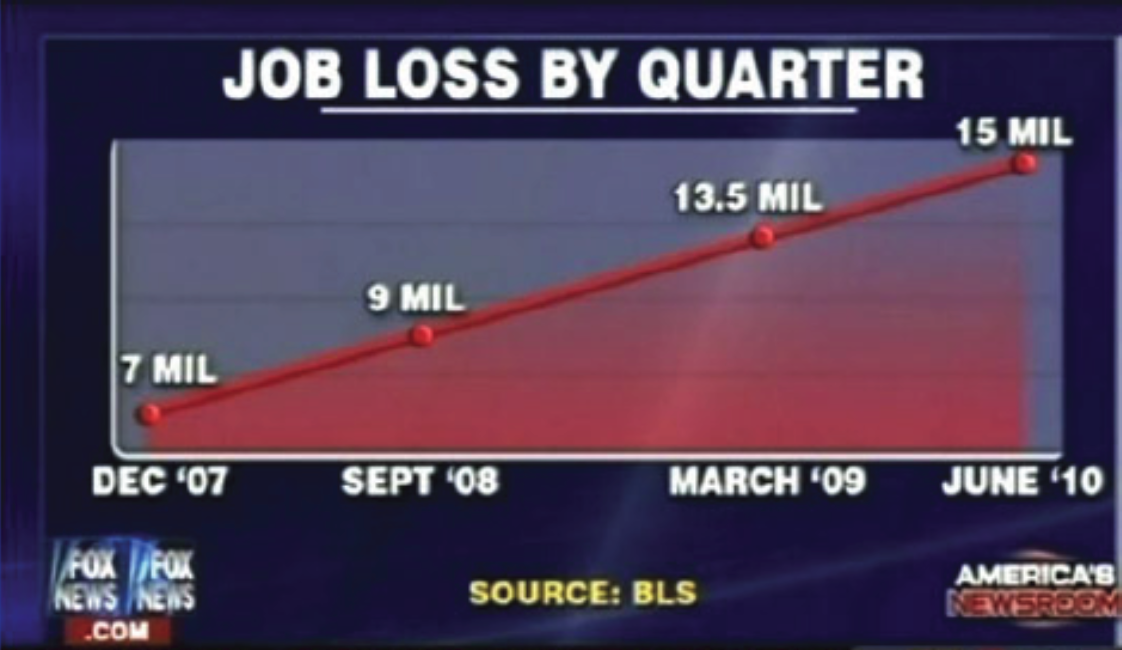 What’s wrong?
25
[Speaker Notes: For the most part, we’ve guided you on the plots by explicitly telling you which types of plots we want, but as you …]
Graphical Integrity
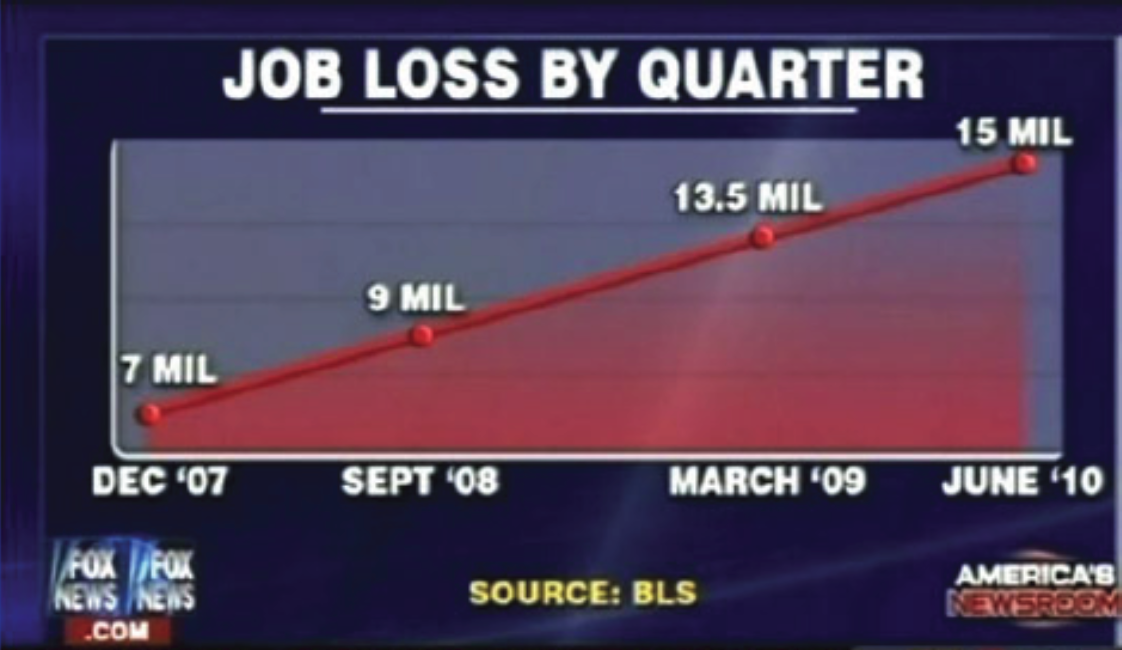 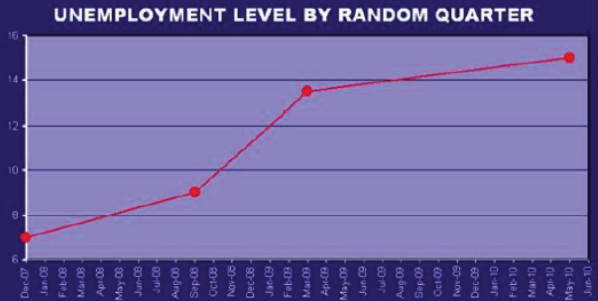 What’s wrong?
26
[Speaker Notes: For the most part, we’ve guided you on the plots by explicitly telling you which types of plots we want, but as you …]
Graphical Integrity
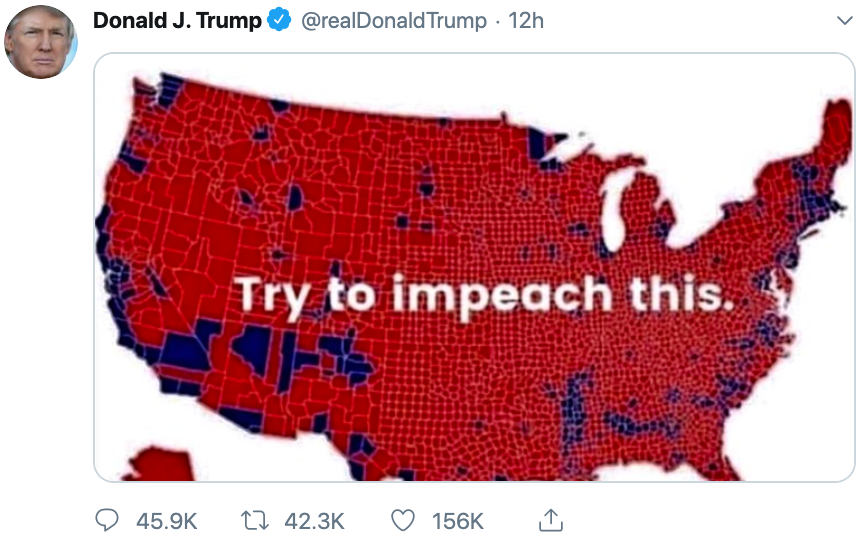 What’s wrong?
October 1, 2019
27
[Speaker Notes: For the most part, we’ve guided you on the plots by explicitly telling you which types of plots we want, but as you …]
Graphical Integrity
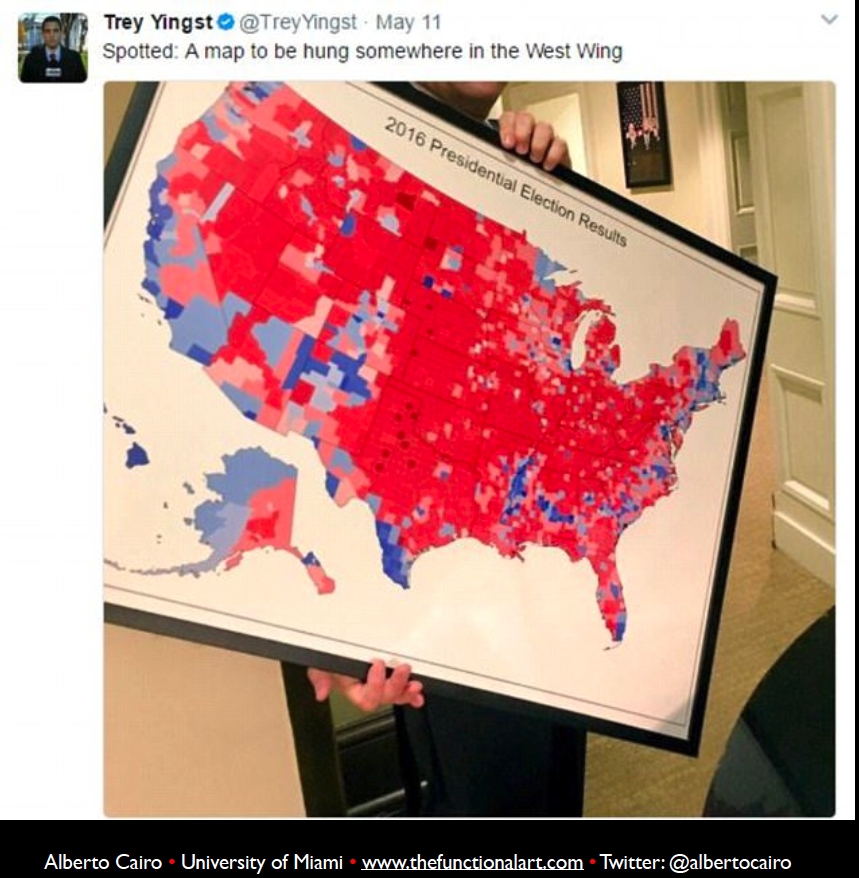 28
[Speaker Notes: For the most part, we’ve guided you on the plots by explicitly telling you which types of plots we want, but as you …]
Graphical Integrity
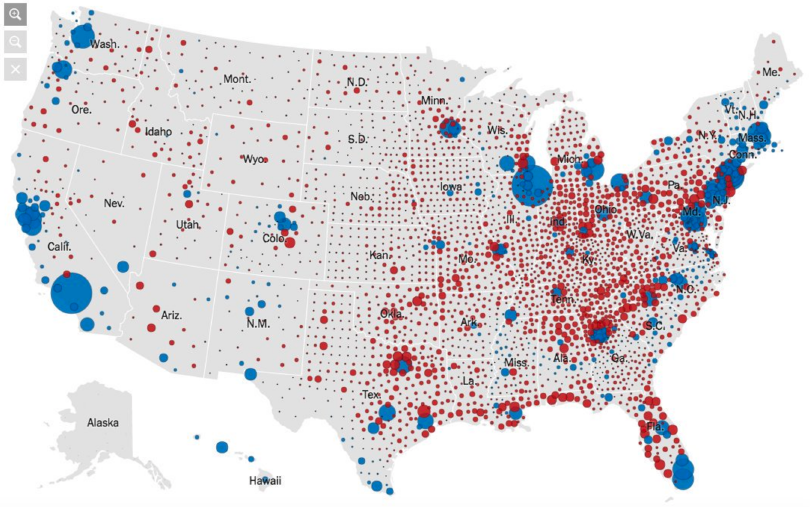 29
[Speaker Notes: For the most part, we’ve guided you on the plots by explicitly telling you which types of plots we want, but as you …]
Graphical Integrity
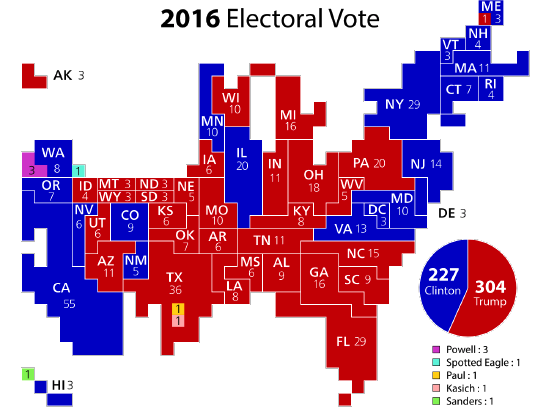 30
[Speaker Notes: For the most part, we’ve guided you on the plots by explicitly telling you which types of plots we want, but as you …]
Graphical Integrity
Lesson: be proportional
31
[Speaker Notes: For the most part, we’ve guided you on the plots by explicitly telling you which types of plots we want, but as you …]
Graphical Integrity
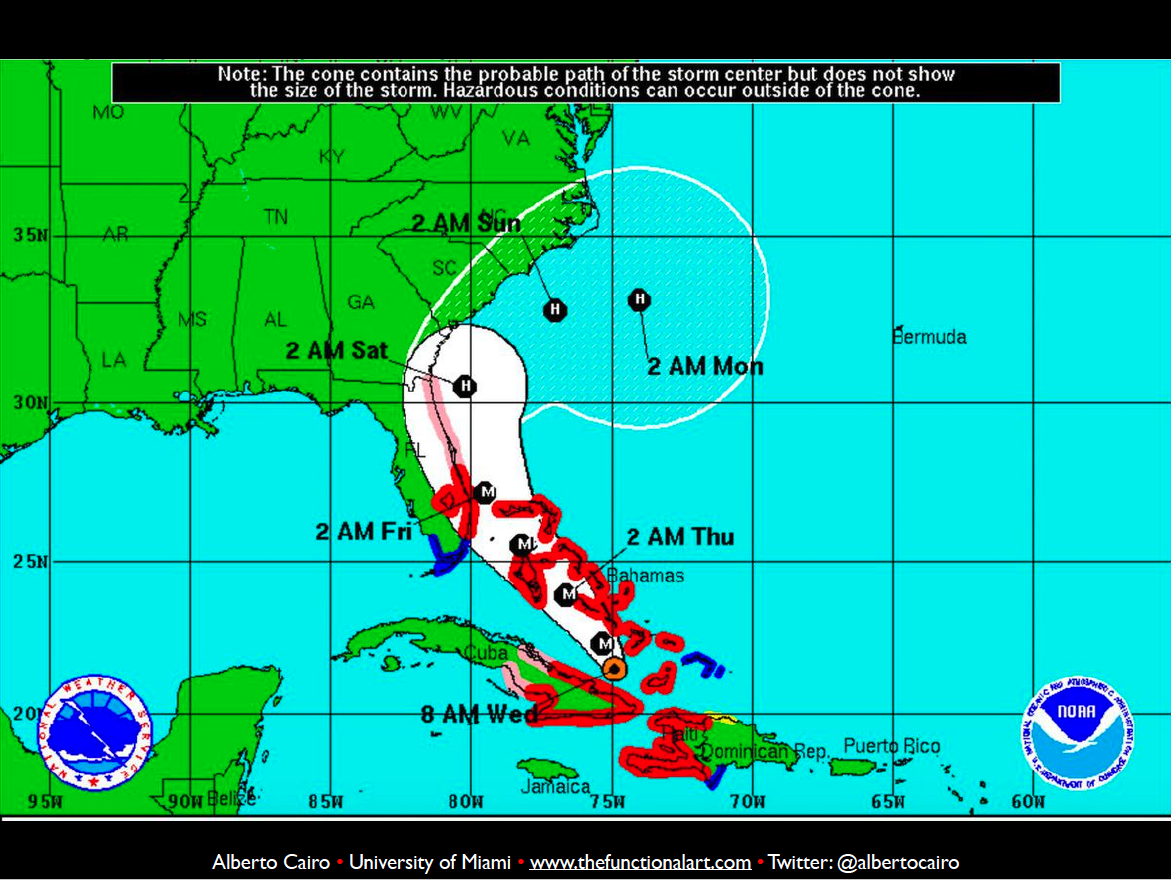 What’s wrong?
32
Graphical Integrity
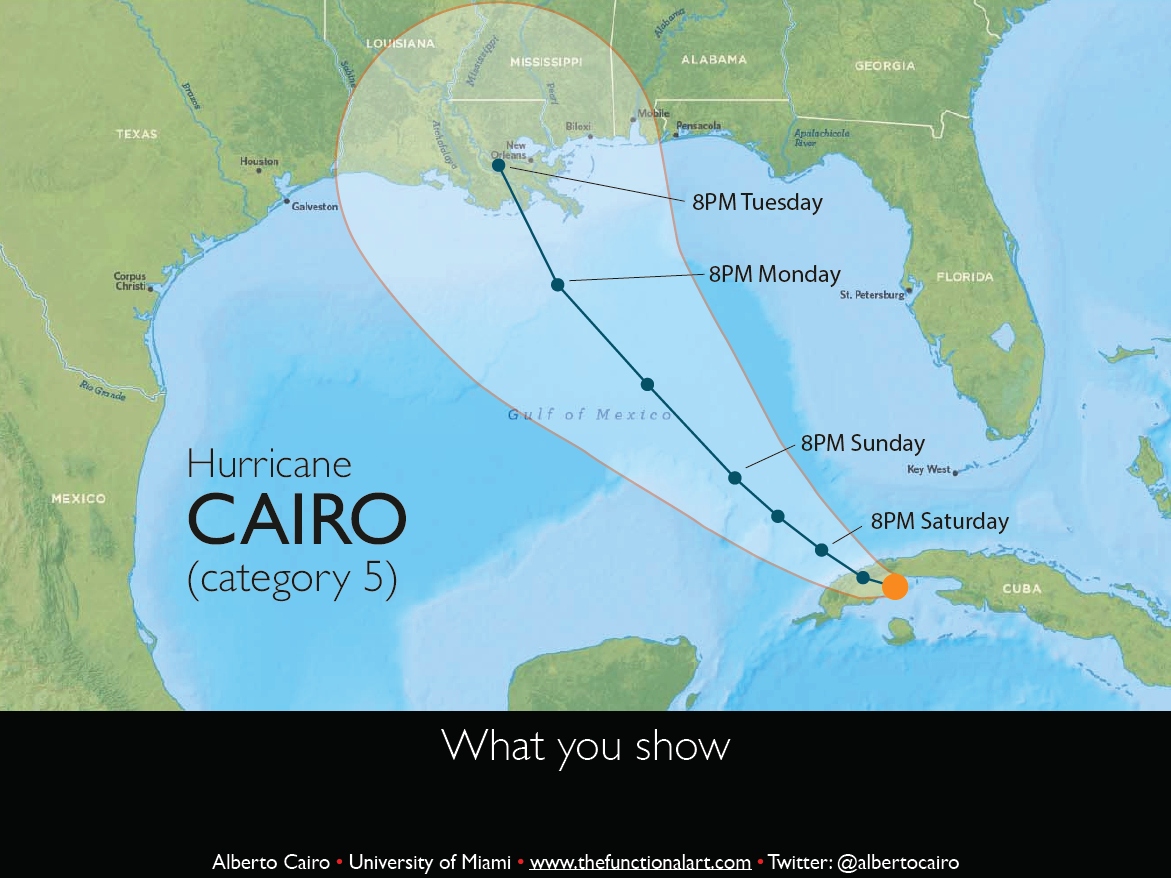 What’s wrong?
33
Graphical Integrity
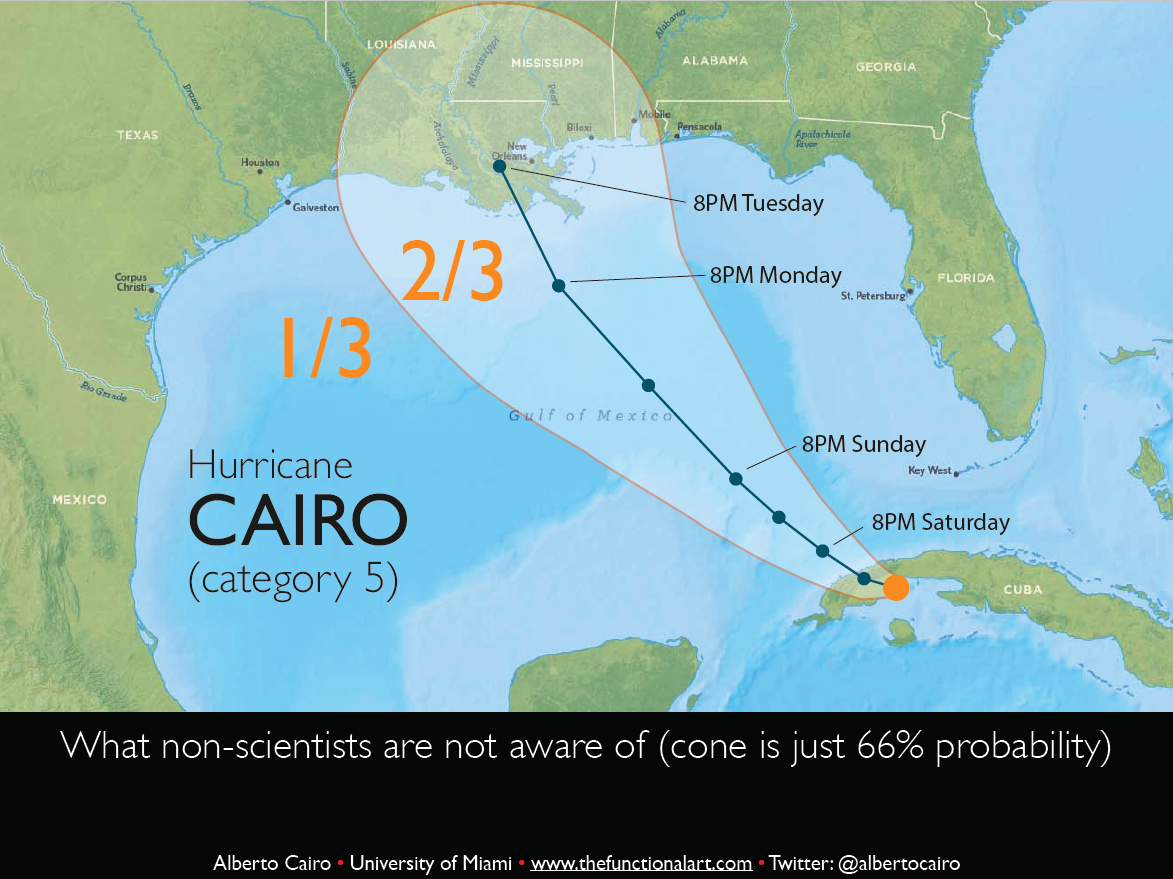 What’s wrong?
34
Graphical Integrity
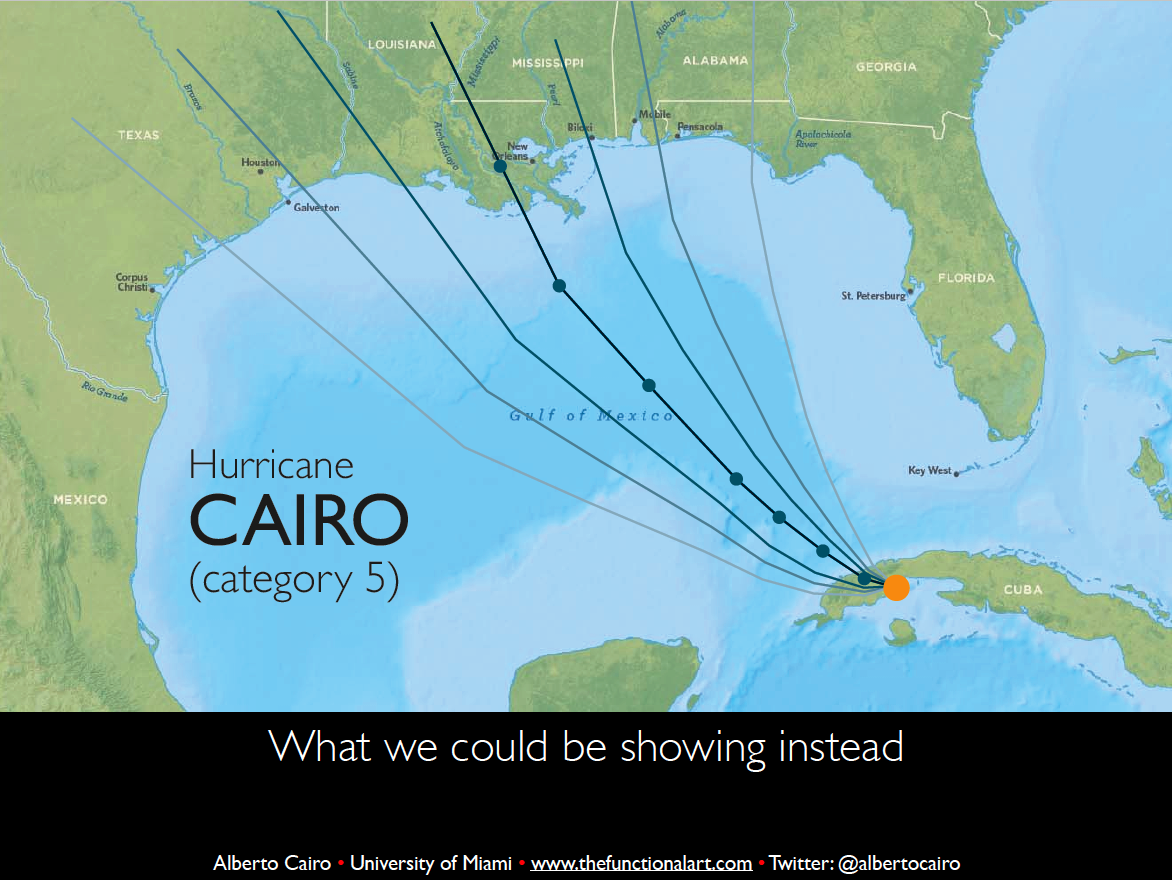 What’s wrong?
35
Graphical Integrity
Lesson: include uncertainty
36
[Speaker Notes: For the most part, we’ve guided you on the plots by explicitly telling you which types of plots we want, but as you …]
Graphical Integrity
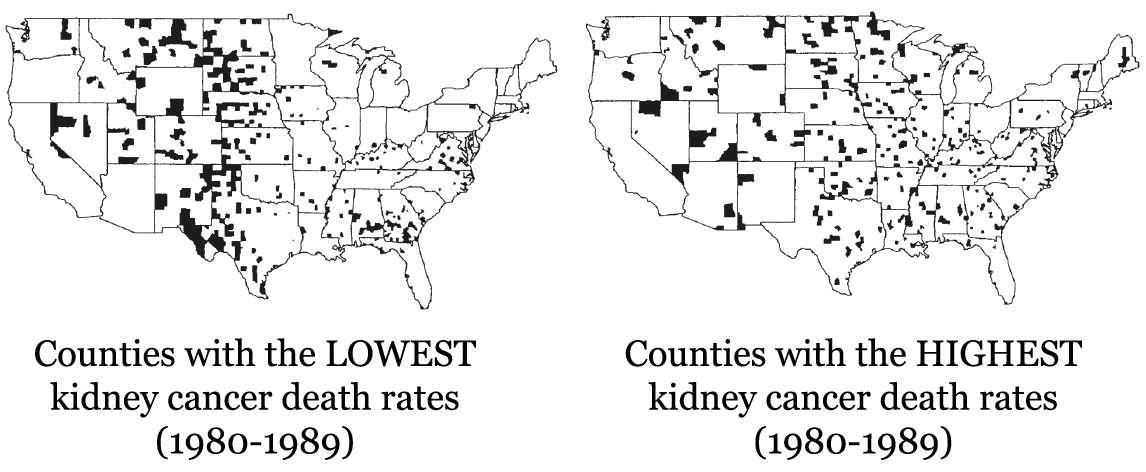 What’s wrong?
37
Graphical Integrity
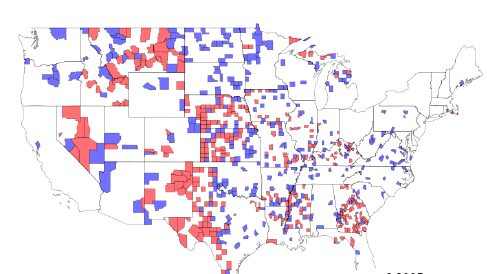 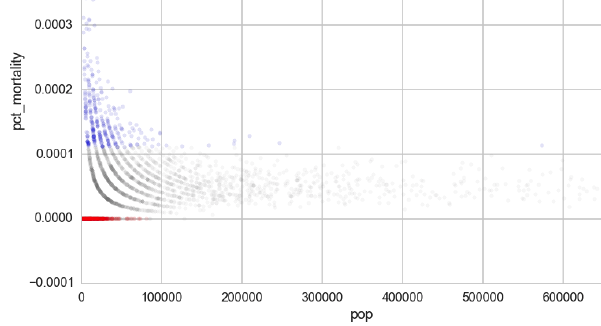 38
Graphical Integrity
Lesson: plot all the data
39
Lecture Outline
EDA Refresher
Effective Visualization
	Graphical Integrity
	Scope
	Displays
	Sensible Design
Communication
	Motivation
	Key Considerations
40
Lecture Outline
EDA Refresher
Effective Visualization
	Graphical Integrity
	Scope
	Displays
	Sensible Design
Communication
	Motivation
	Key Considerations
41
Scope
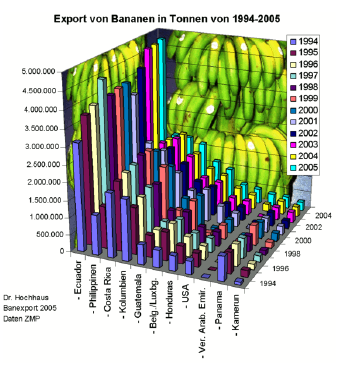 What’s wrong?
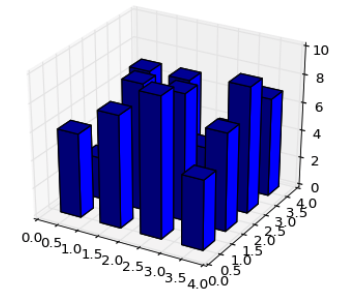 42
Scope
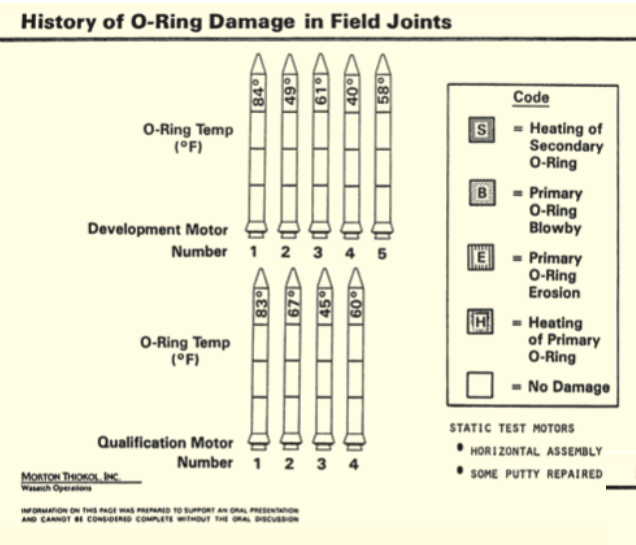 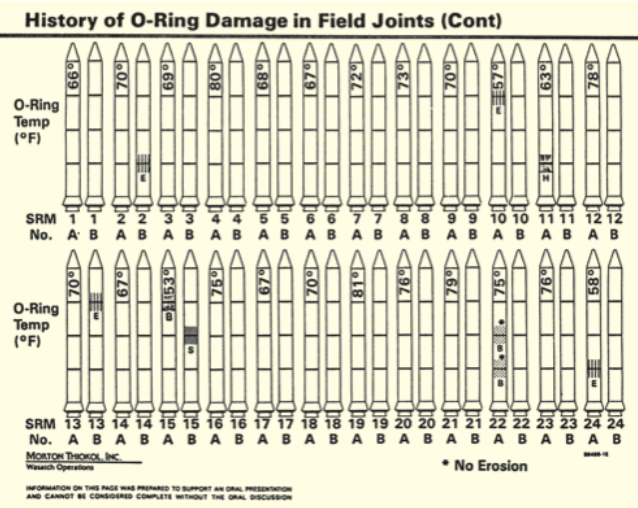 What’s wrong?
43
Scope
Lesson: keep it simple… enough
44
Scope
“You should have stayed with the soup question. The object of a question is to obtain information that matters only to us”
-- Sean Connery in Finding Forrester (movie)
45
Scope
Making plots is effectively providing an answer to an implicit question
You get to pick the answer 
Ensure the answer doesn’t leave the viewer with uncertainty as to what it’s answering or the completeness of the answer
A good plot should invoke and inspire new questions
46
Lecture Outline
EDA Refresher
Effective Visualization
	Graphical Integrity
	Scope
	Displays
	Sensible Design
Communication
	Motivation
	Key Considerations
47
Lecture Outline
EDA Refresher
Effective Visualization
	Graphical Integrity
	Scope
	Displays
	Sensible Design
Communication
	Motivation
	Key Considerations
48
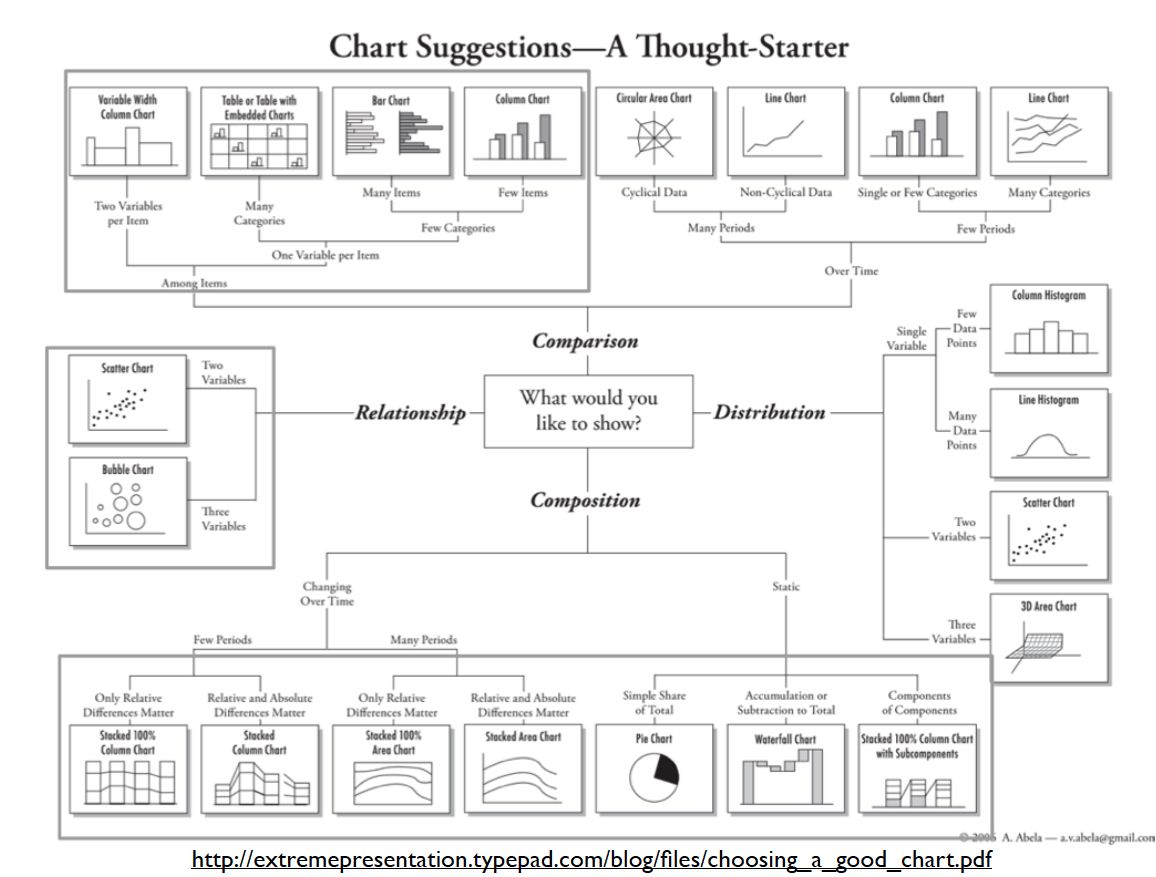 Displays
49
Displays: comparisons
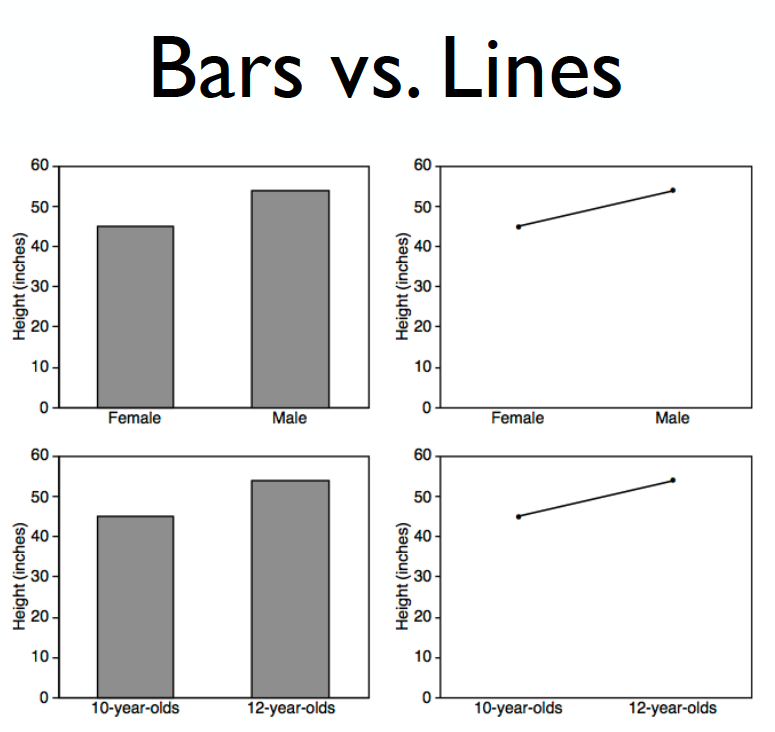 50
Displays: proportions
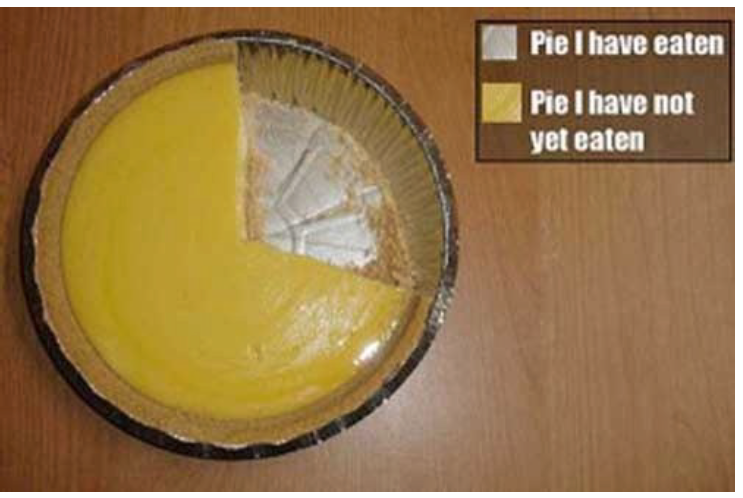 51
Displays: proportions
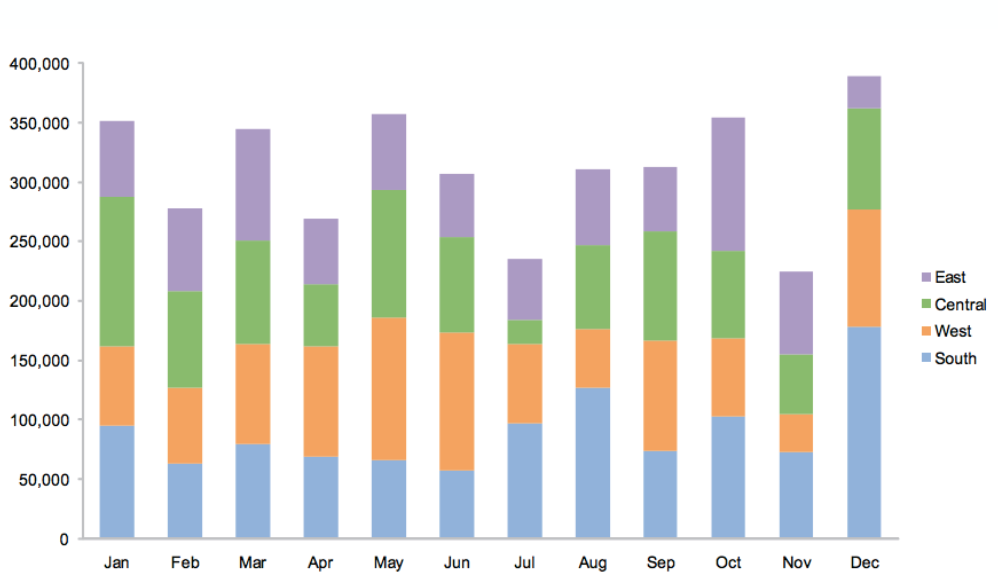 52
Displays: proportions
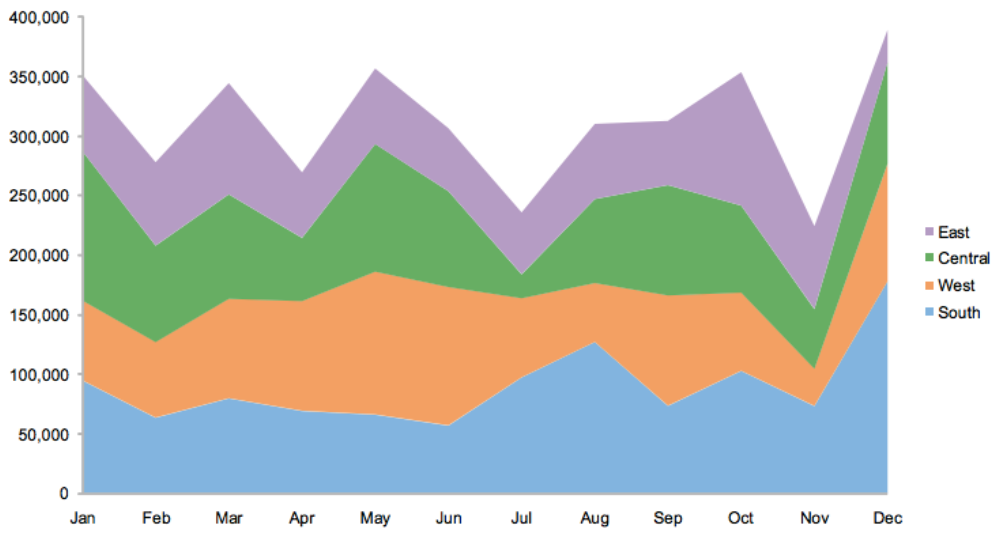 53
Displays: proportions
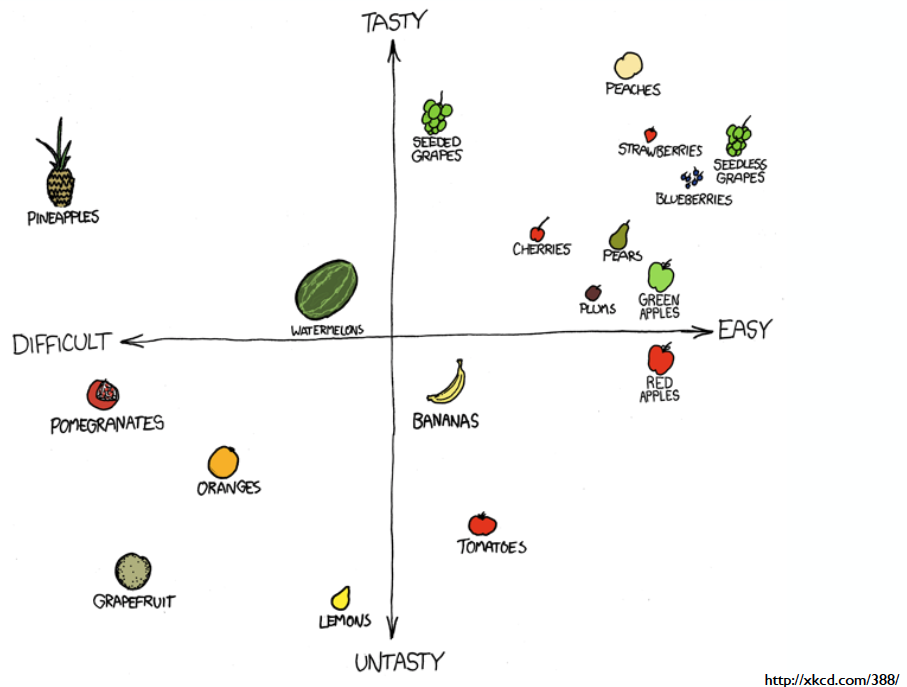 54
Displays: proportions
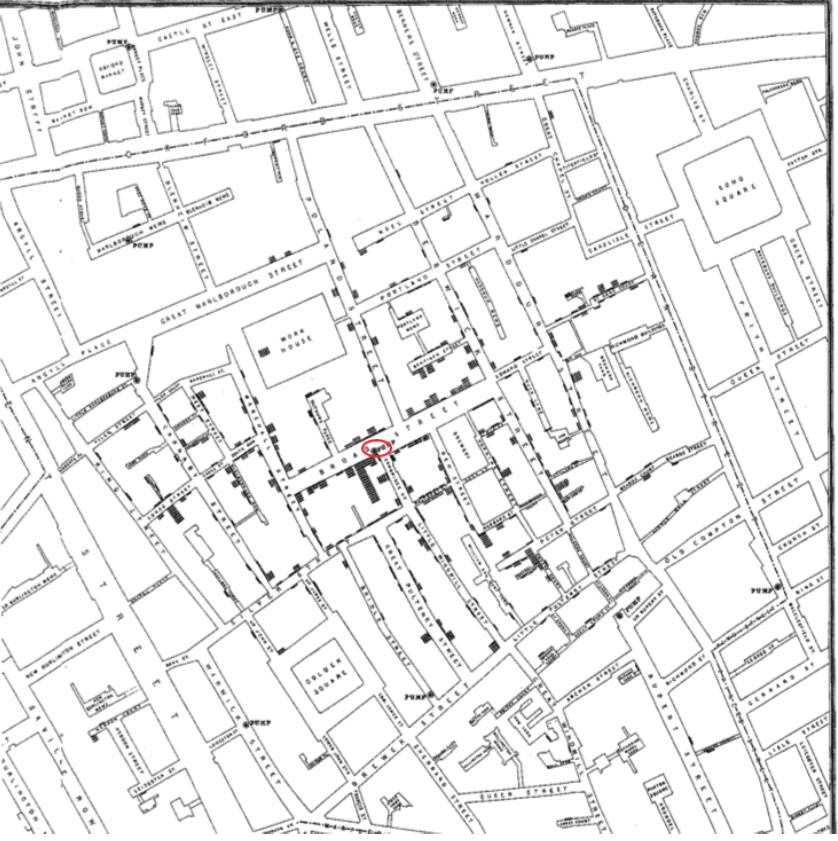 London Cholera Epidemic

-- Edward Tufte,
Visual and Statistical Thinking
55
[Speaker Notes: QUESTION< what is wrong w/ this?]
Displays: proportions
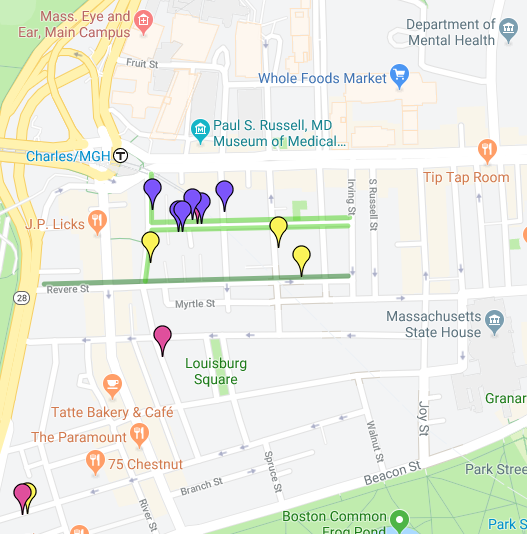 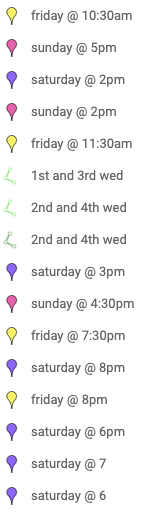 56
[Speaker Notes: QUESTION< what is wrong w/ this?]
Displays: trends
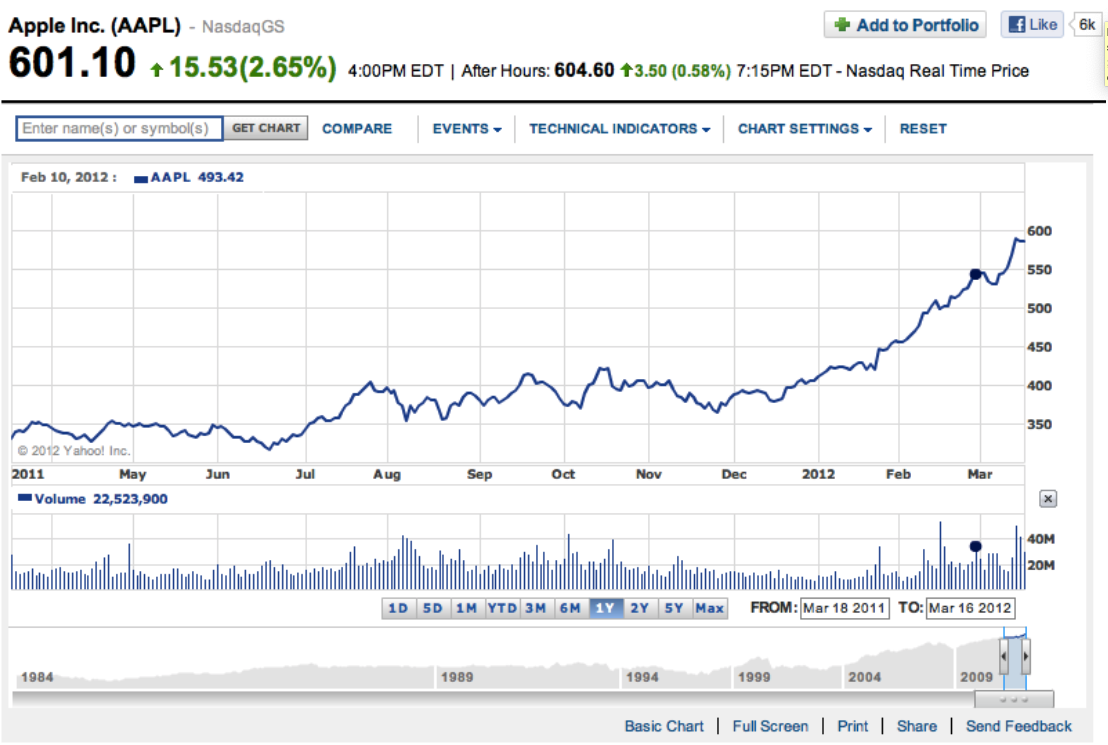 57
[Speaker Notes: QUESTION< what is wrong w/ this?]
Displays: trends
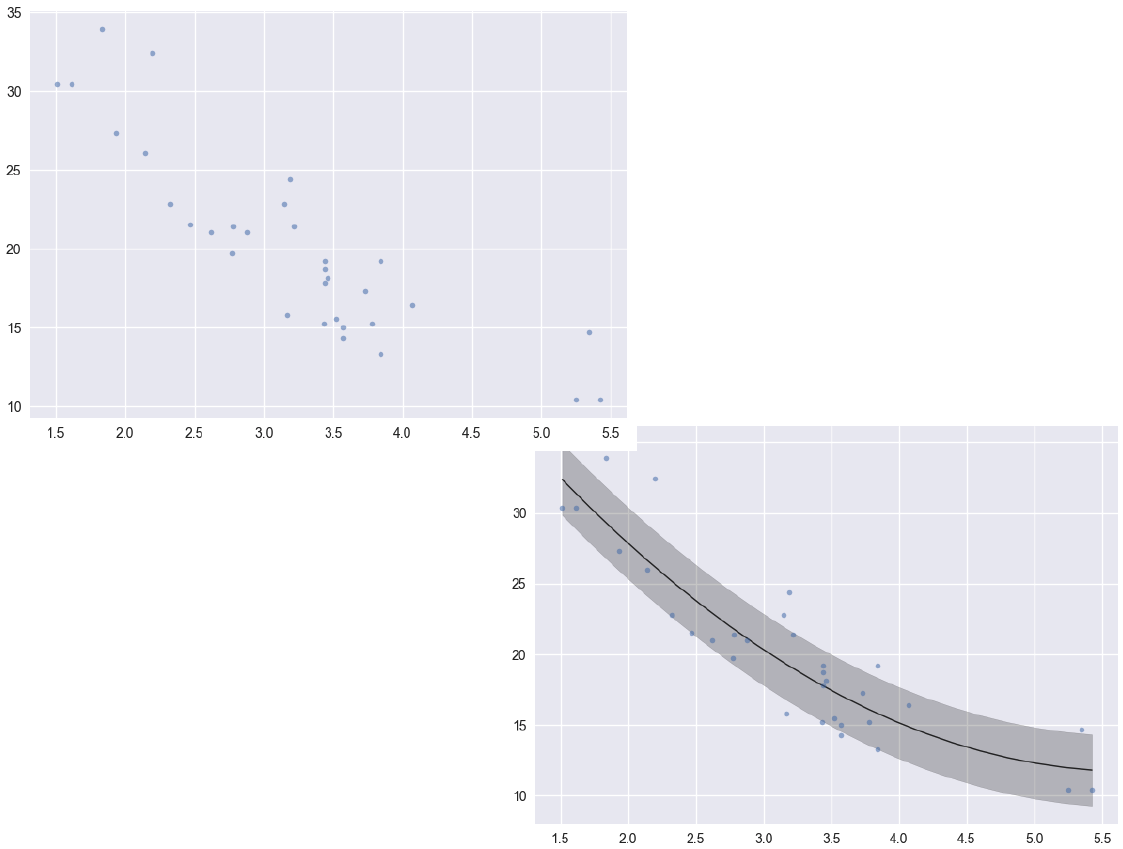 58
[Speaker Notes: QUESTION< what is wrong w/ this?]
Displays: distributions
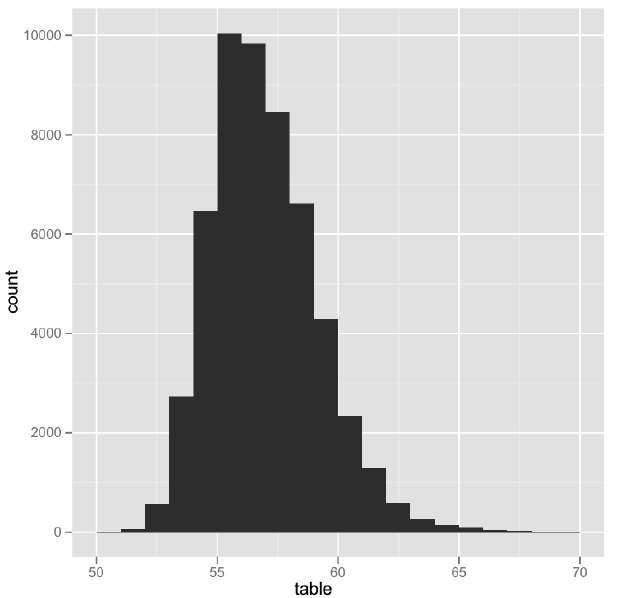 59
[Speaker Notes: QUESTION< what is wrong w/ this?]
Displays: distributions
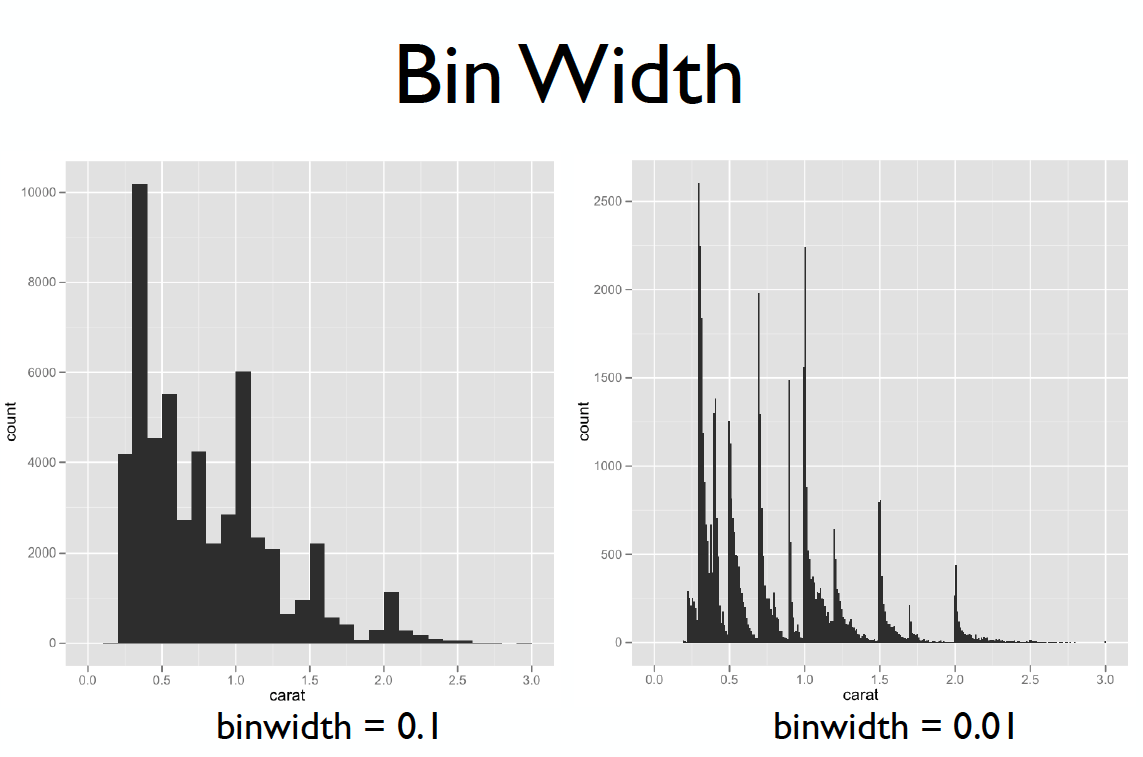 60
[Speaker Notes: QUESTION< what is wrong w/ this?]
Displays: density plots
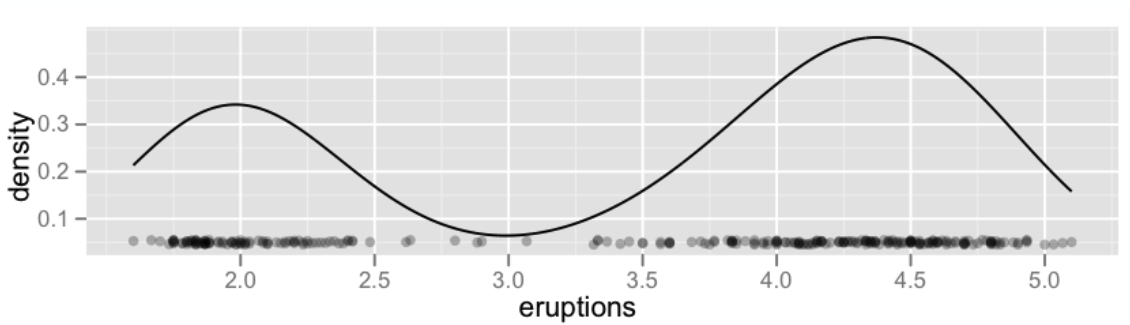 61
[Speaker Notes: QUESTION< what is wrong w/ this?]
Displays: density plots
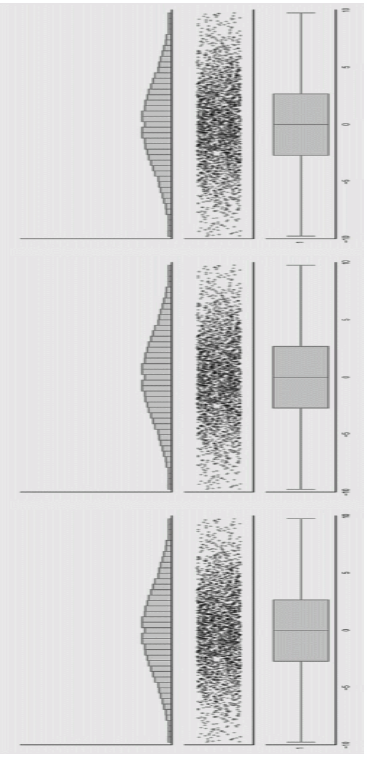 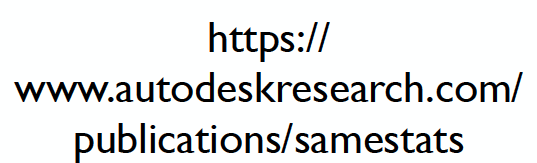 62
Displays: density plots
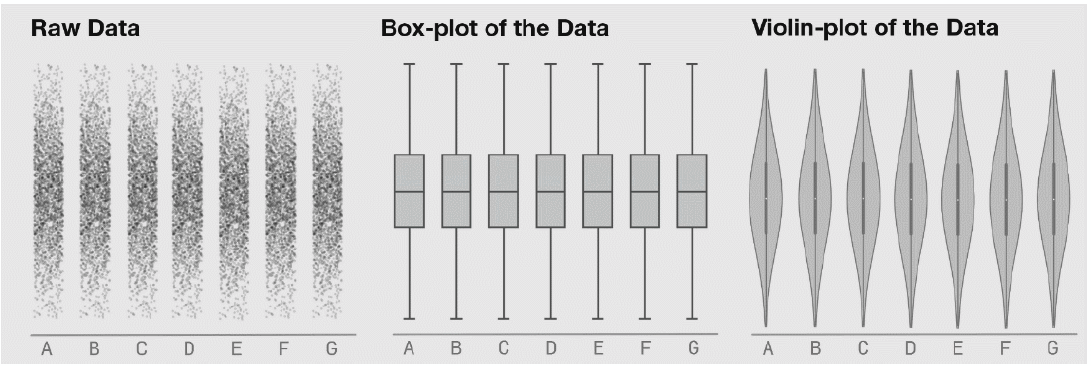 63
Displays: density plots
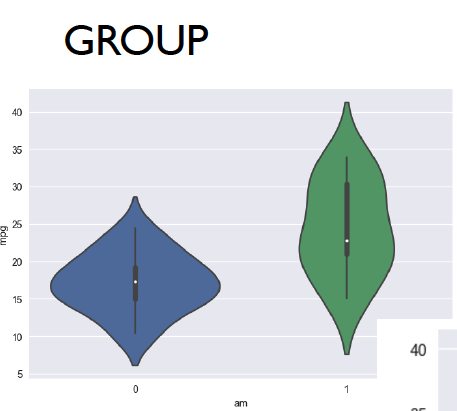 64
Displays: small multiples
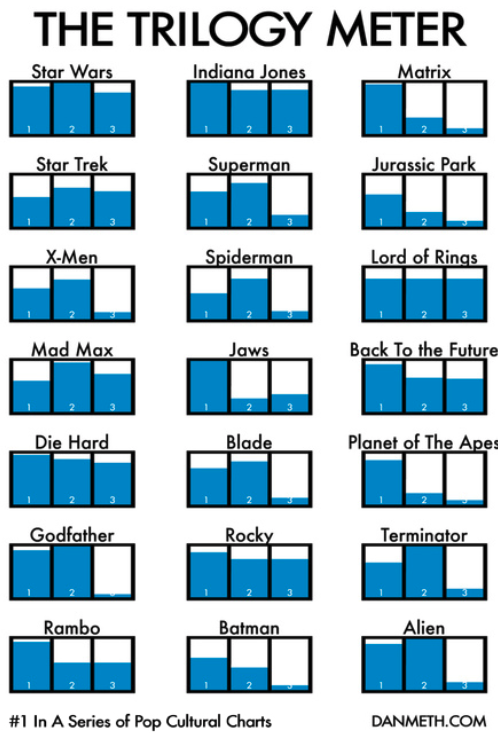 65
Displays: scatter plot matrix
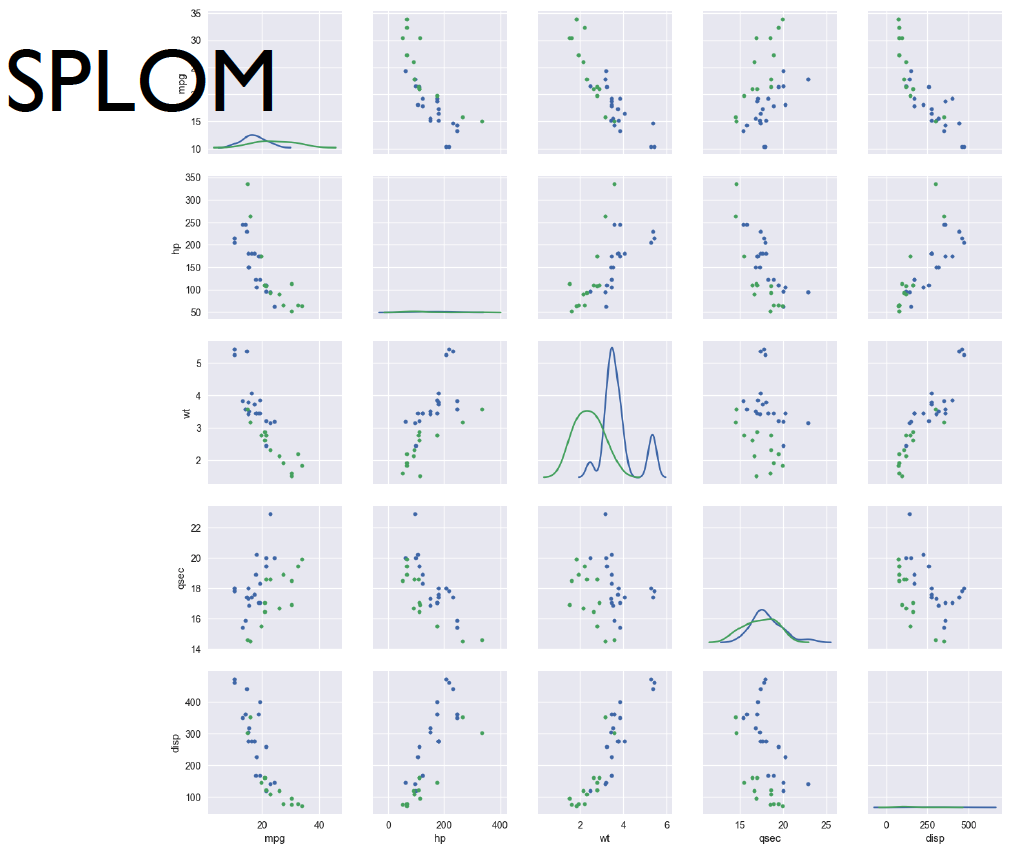 66
Displays: hands-on exercise
How do you feel about doing science?
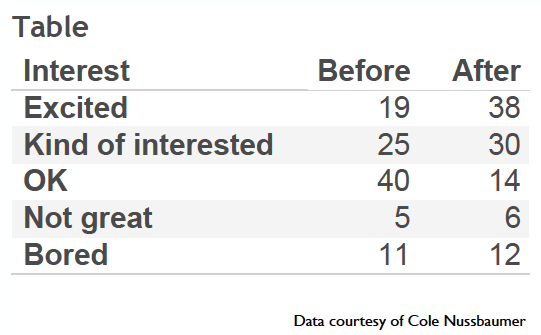 67
Displays: exercise options
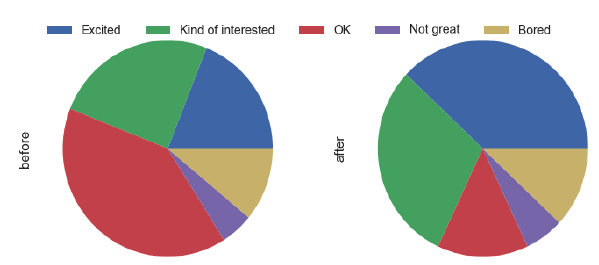 68
[Speaker Notes: QUESTION< what is wrong w/ this?]
Displays: exercise options
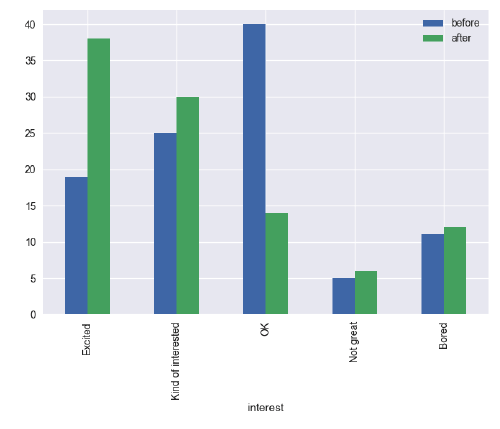 69
[Speaker Notes: QUESTION< what is wrong w/ this?]
Displays: exercise options
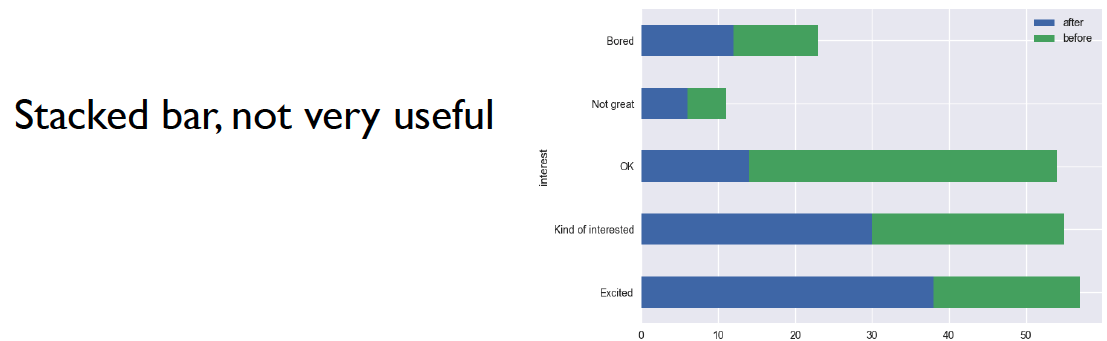 70
[Speaker Notes: QUESTION< what is wrong w/ this?]
Displays: exercise options
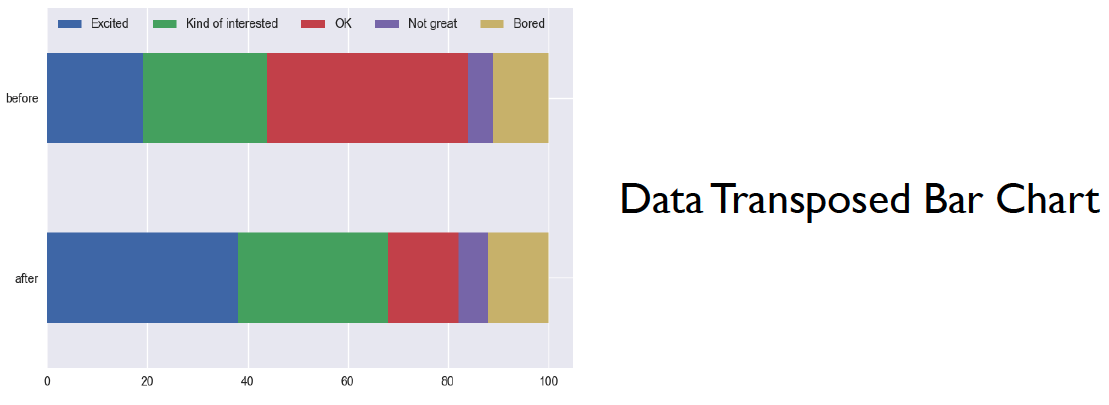 71
[Speaker Notes: QUESTION< what is wrong w/ this?]
Displays: exercise options
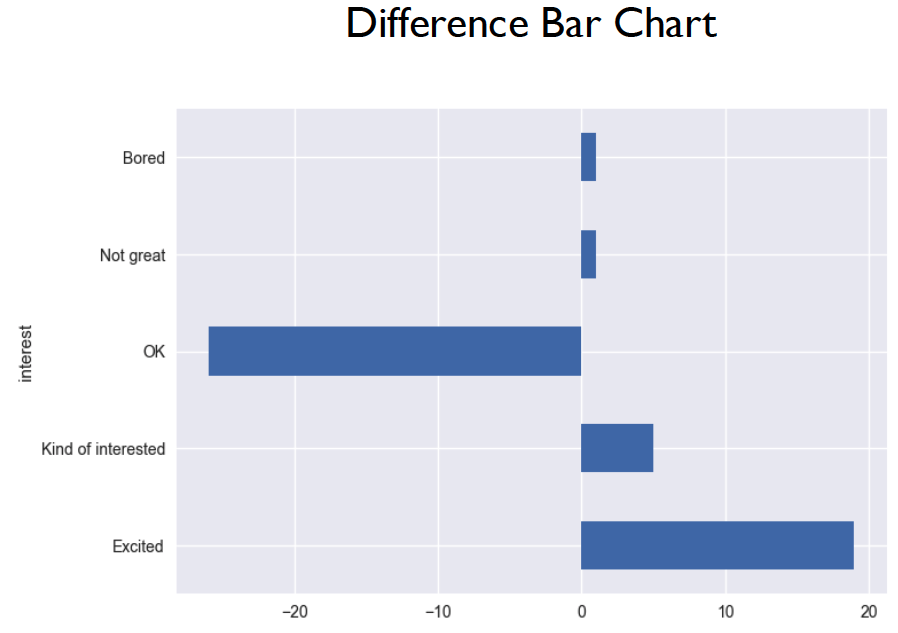 72
[Speaker Notes: QUESTION< what is wrong w/ this?]
Displays: exercise options
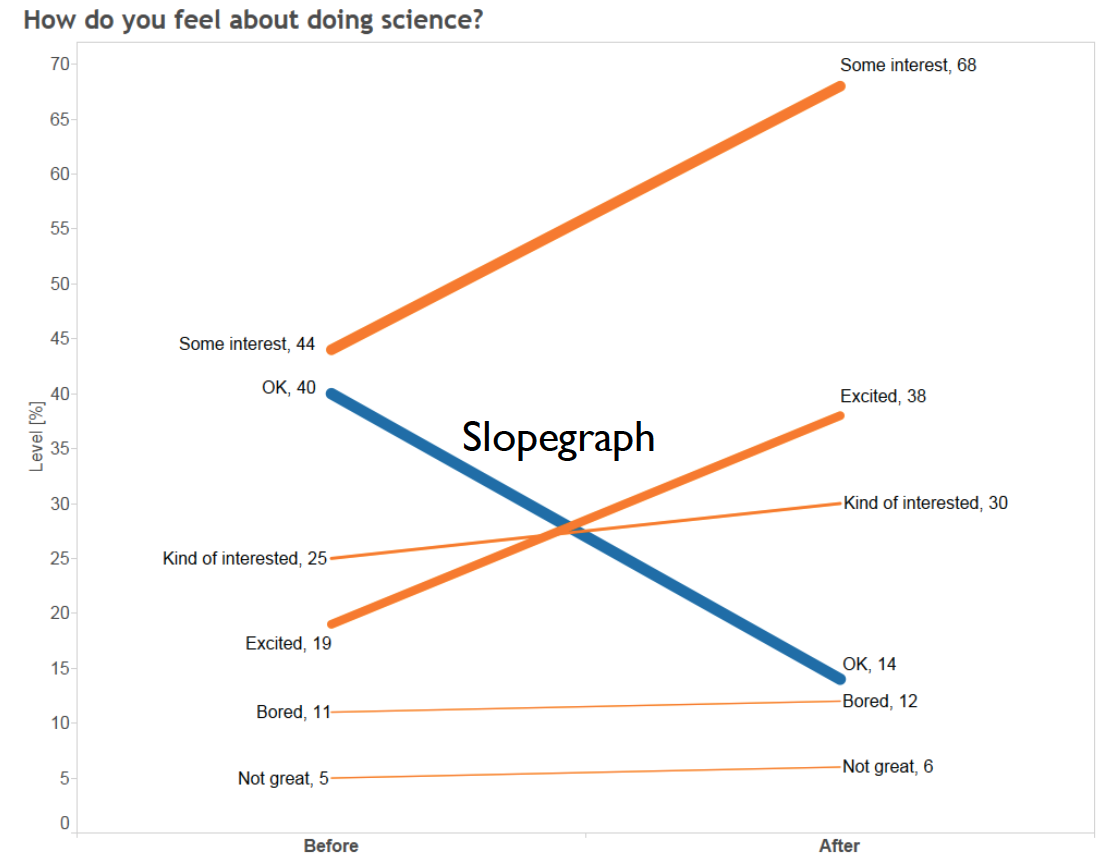 73
[Speaker Notes: QUESTION< what is wrong w/ this?]
Displays: exercise options
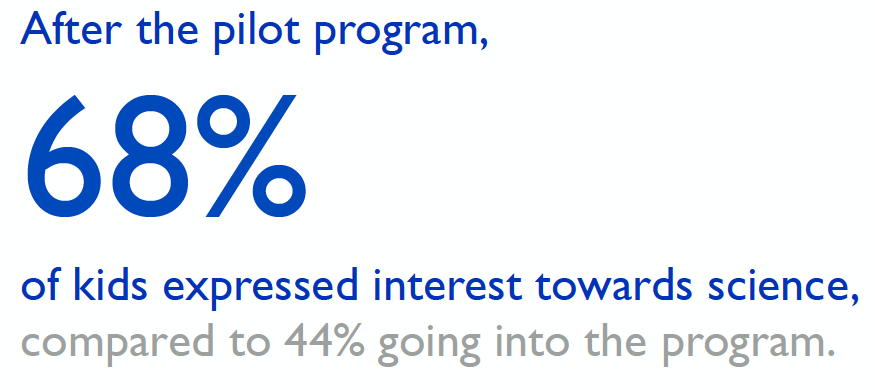 74
[Speaker Notes: QUESTION< what is wrong w/ this?]
Displays: perceptual effectiveness
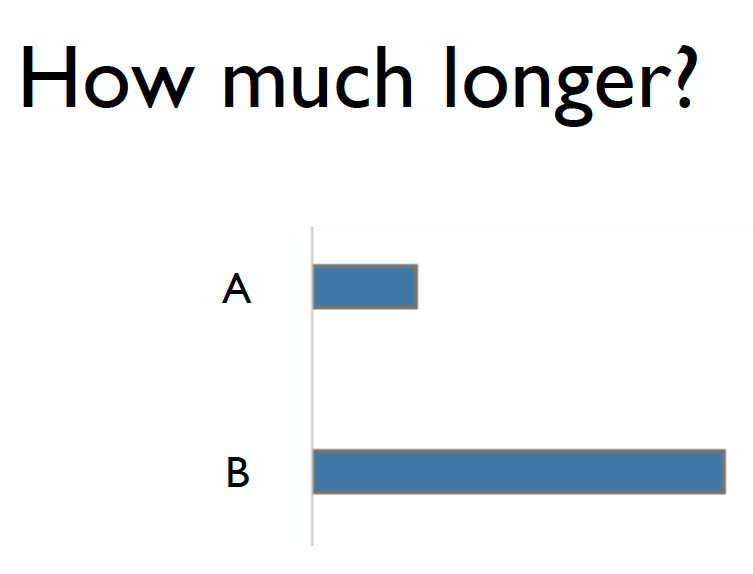 75
[Speaker Notes: QUESTION< what is wrong w/ this?]
Displays: perceptual effectiveness
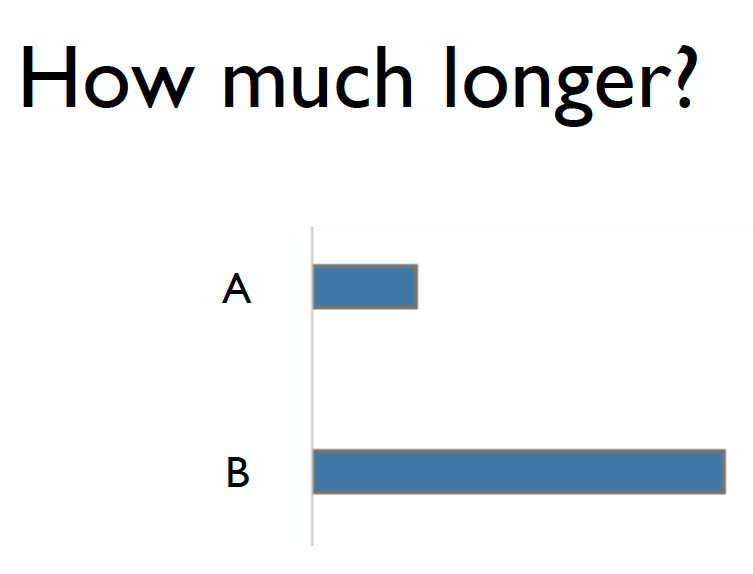 4x
76
[Speaker Notes: QUESTION< what is wrong w/ this?]
Displays: perceptual effectiveness
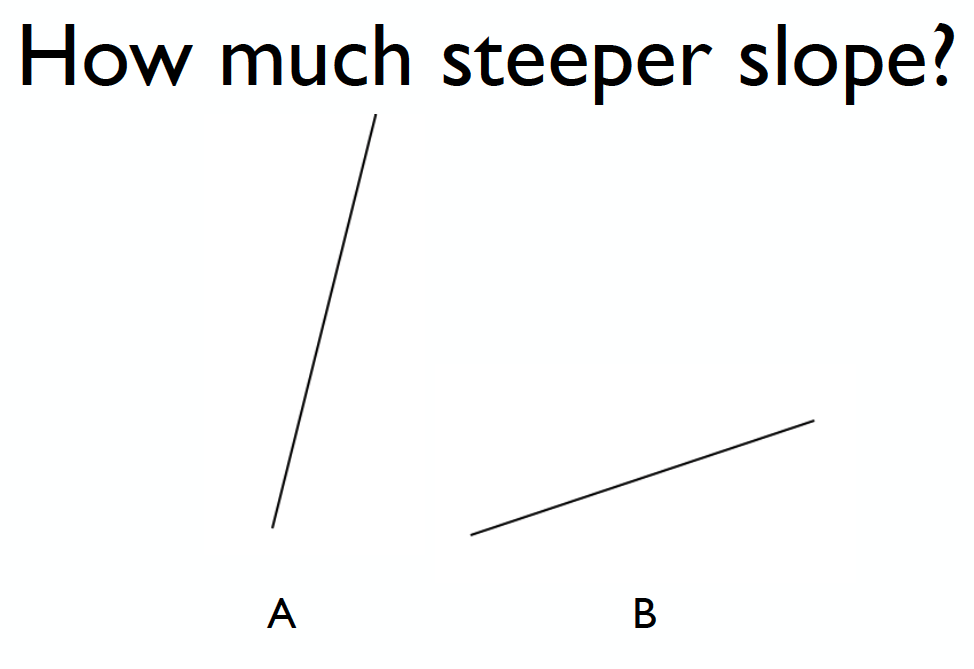 77
[Speaker Notes: QUESTION< what is wrong w/ this?]
Displays: perceptual effectiveness
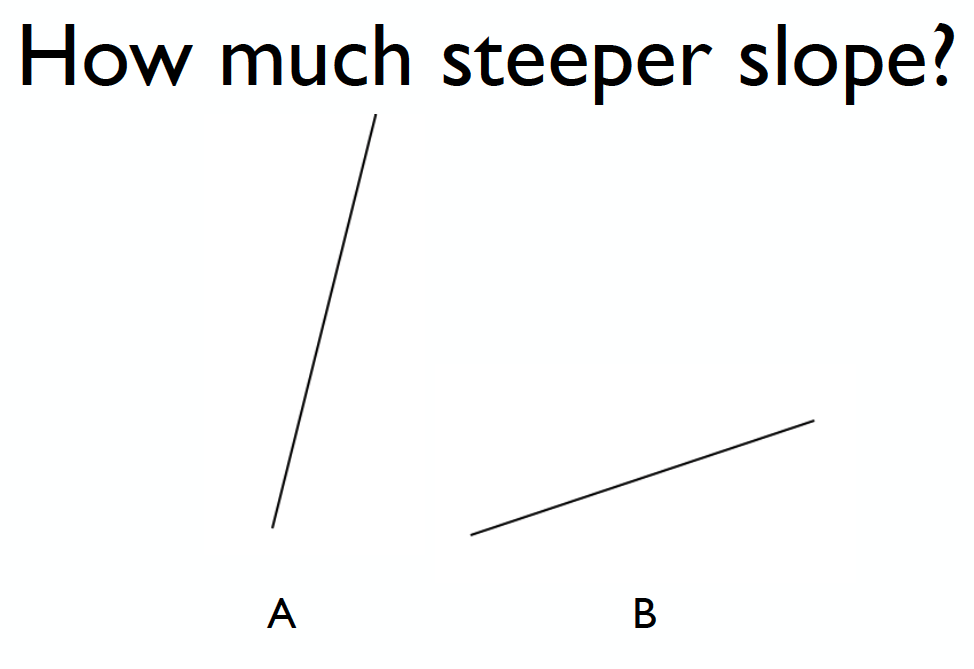 4x
78
[Speaker Notes: QUESTION< what is wrong w/ this?]
Displays: perceptual effectiveness
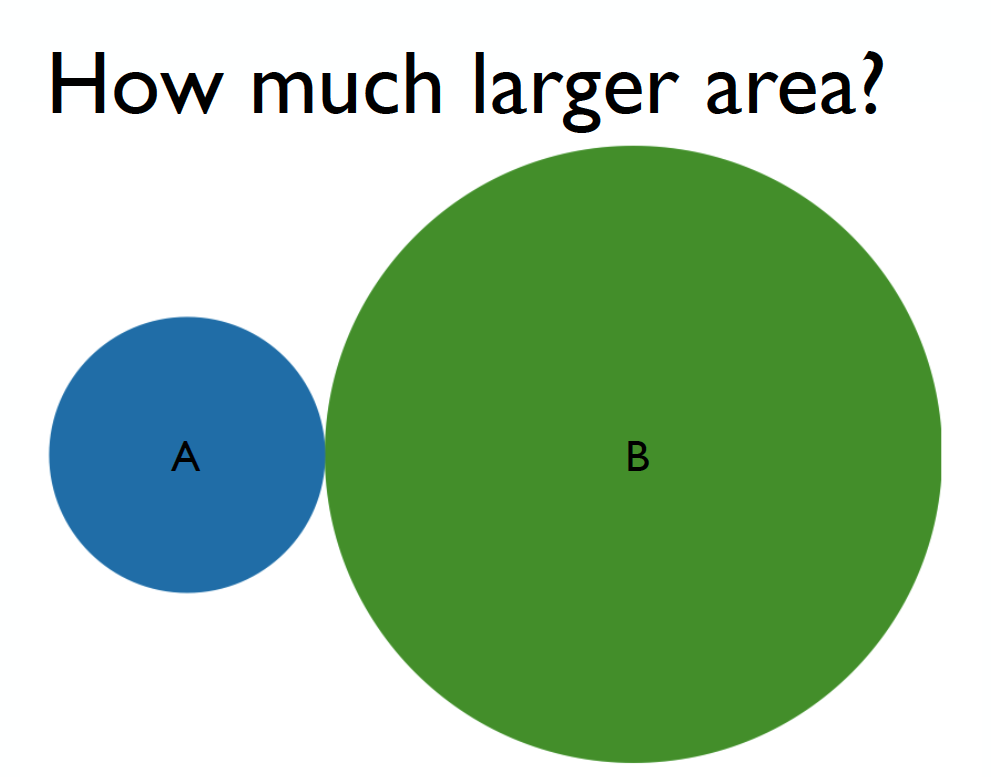 79
[Speaker Notes: QUESTION< what is wrong w/ this?]
Displays: perceptual effectiveness
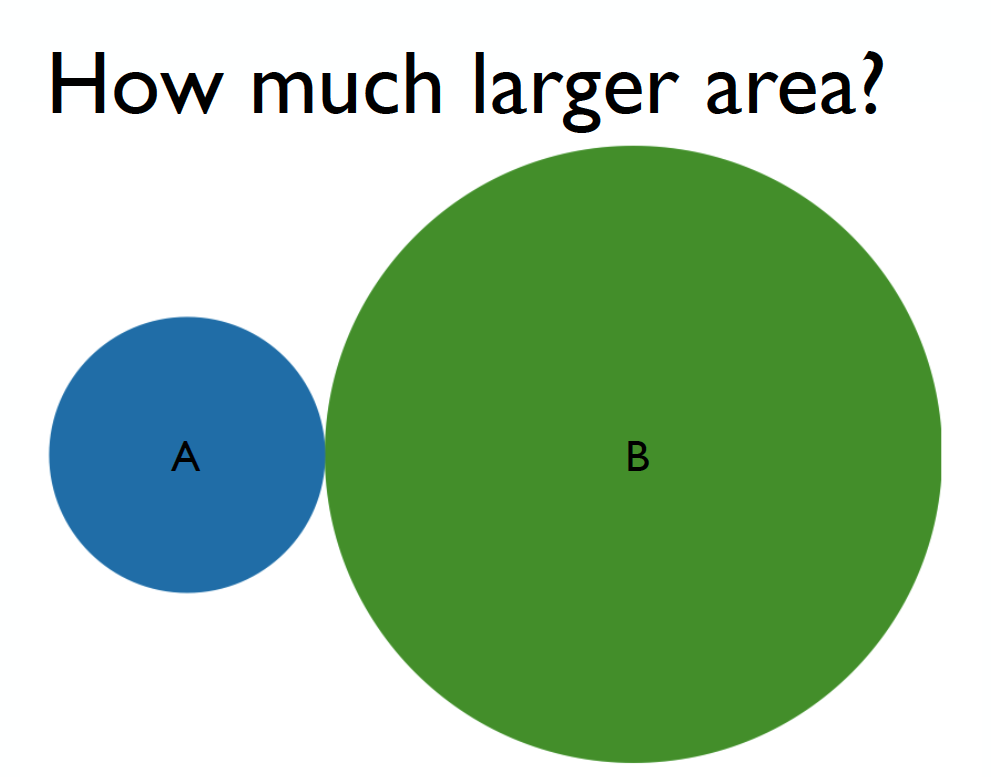 10x
80
[Speaker Notes: QUESTION< what is wrong w/ this?]
Displays: perceptual effectiveness
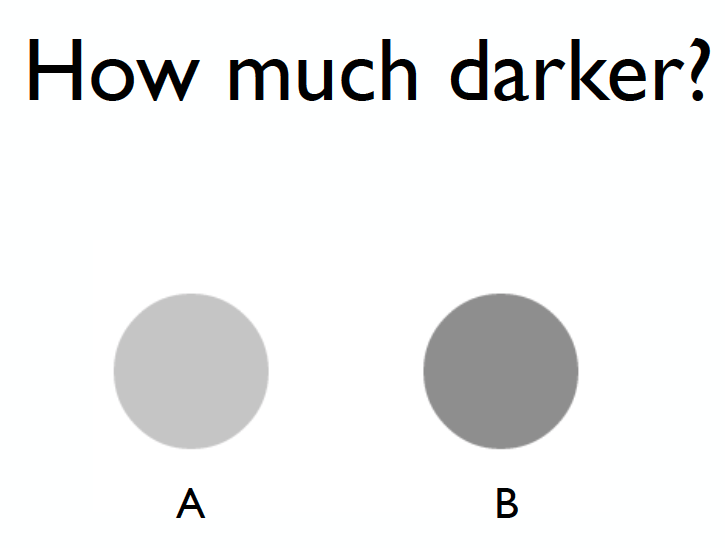 81
[Speaker Notes: QUESTION< what is wrong w/ this?]
Displays: perceptual effectiveness
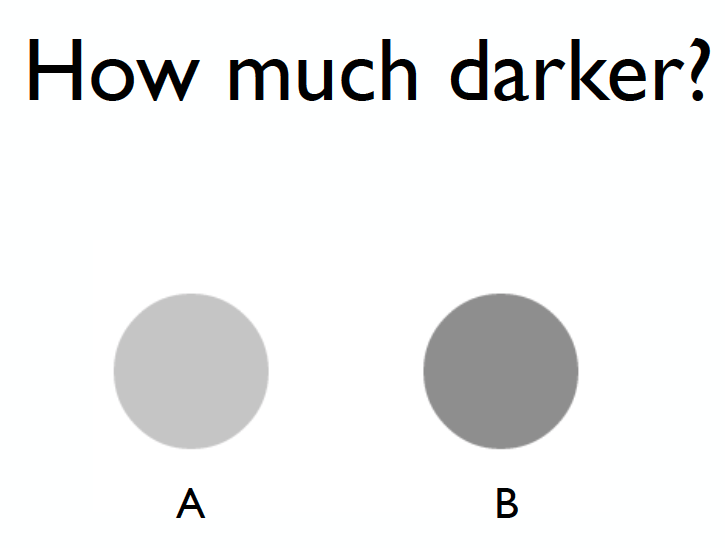 2x
82
[Speaker Notes: QUESTION< what is wrong w/ this?]
Displays: perceptual effectiveness
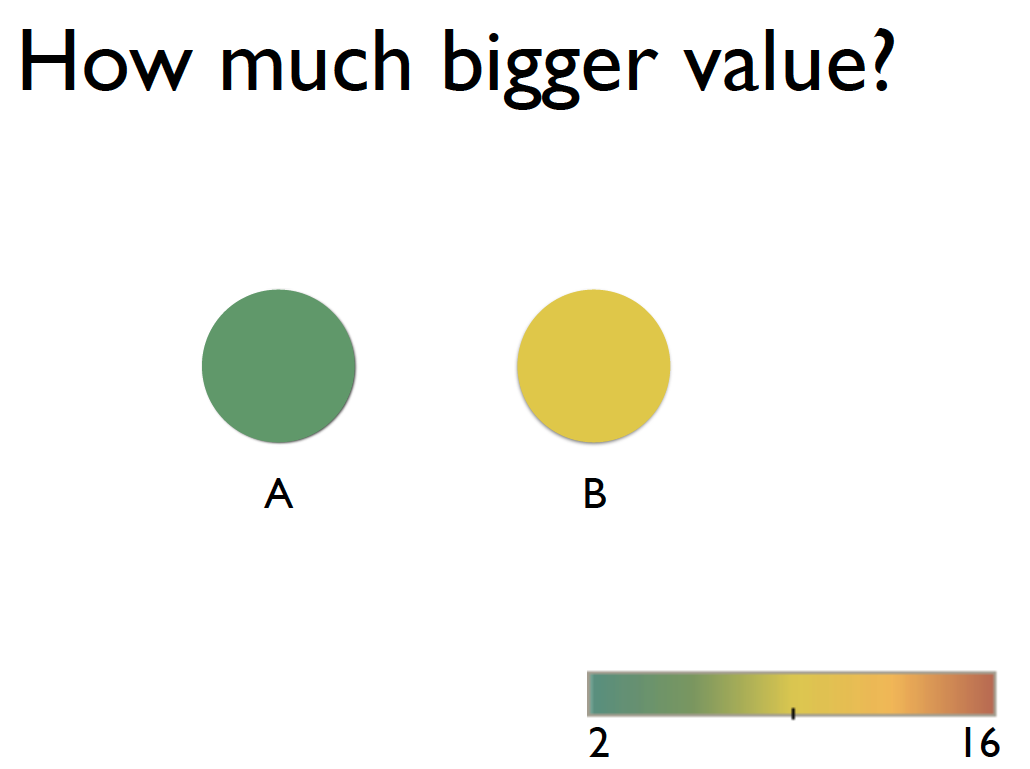 83
[Speaker Notes: QUESTION< what is wrong w/ this?]
Displays: perceptual effectiveness
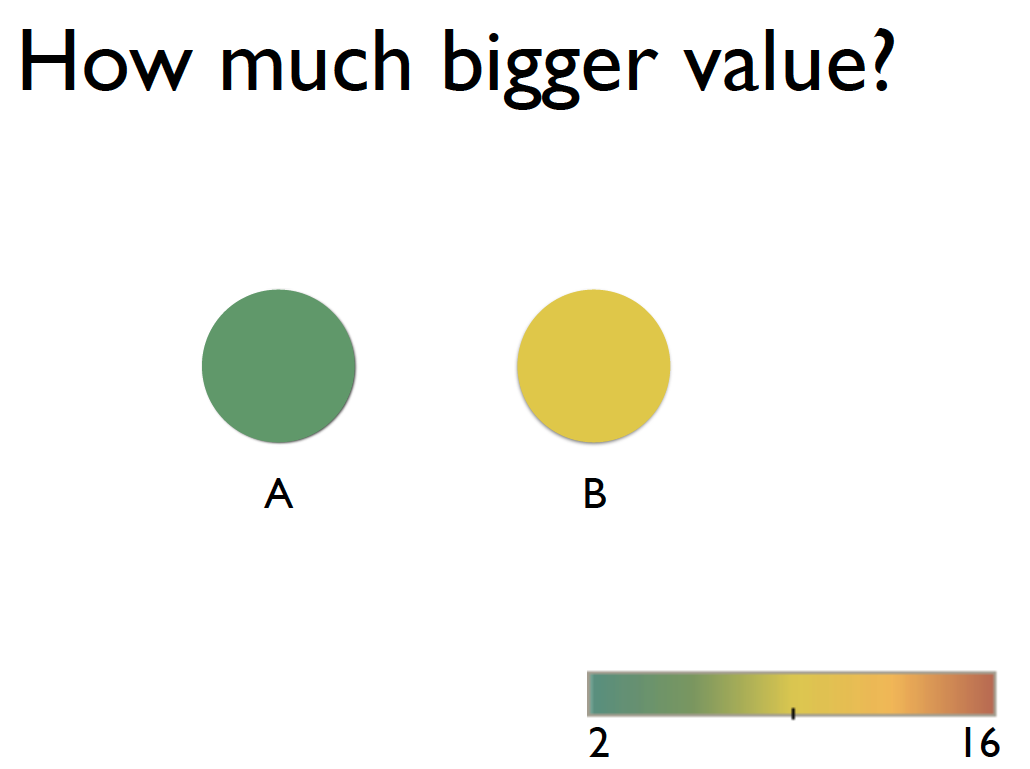 4x
84
[Speaker Notes: QUESTION< what is wrong w/ this?]
Displays: perceptual effectiveness
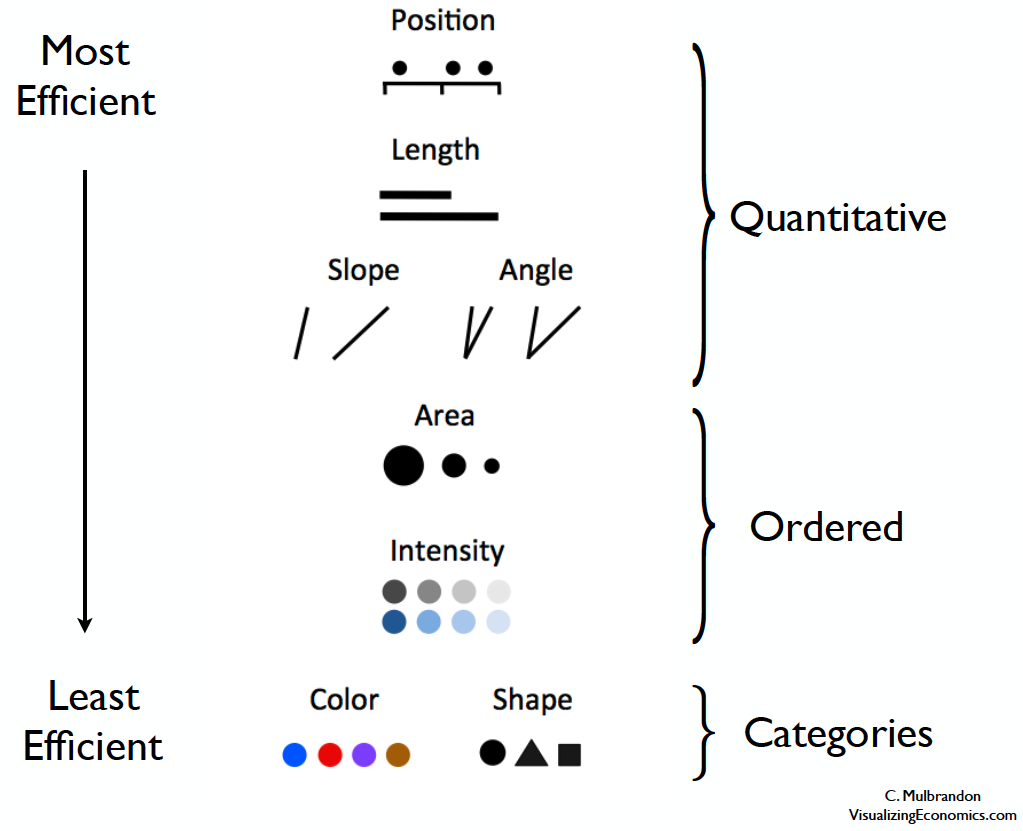 85
[Speaker Notes: QUESTION< what is wrong w/ this?]
Displays: perceptual effectiveness
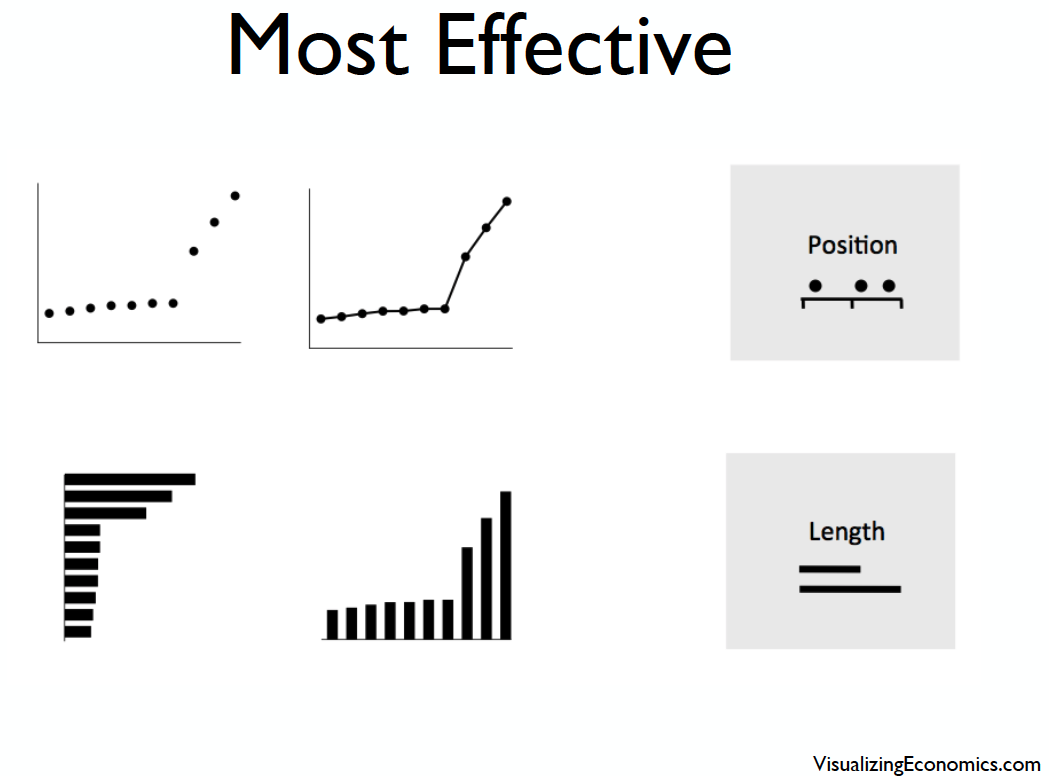 86
[Speaker Notes: QUESTION< what is wrong w/ this?]
Displays: perceptual effectiveness
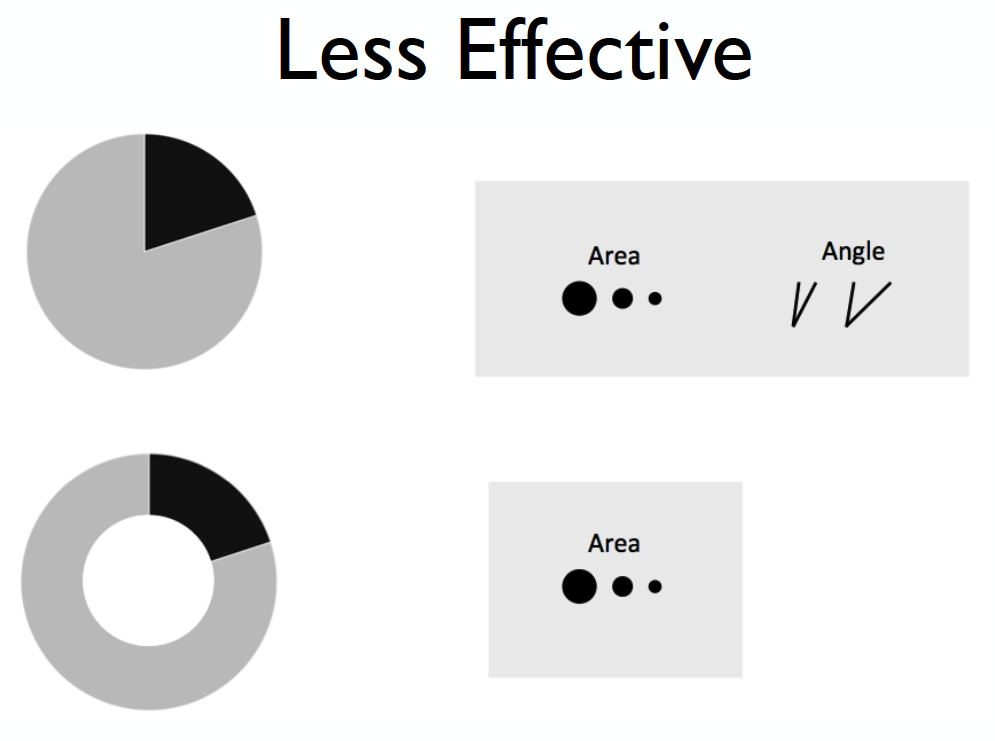 87
[Speaker Notes: QUESTION< what is wrong w/ this?]
Displays: perceptual effectiveness
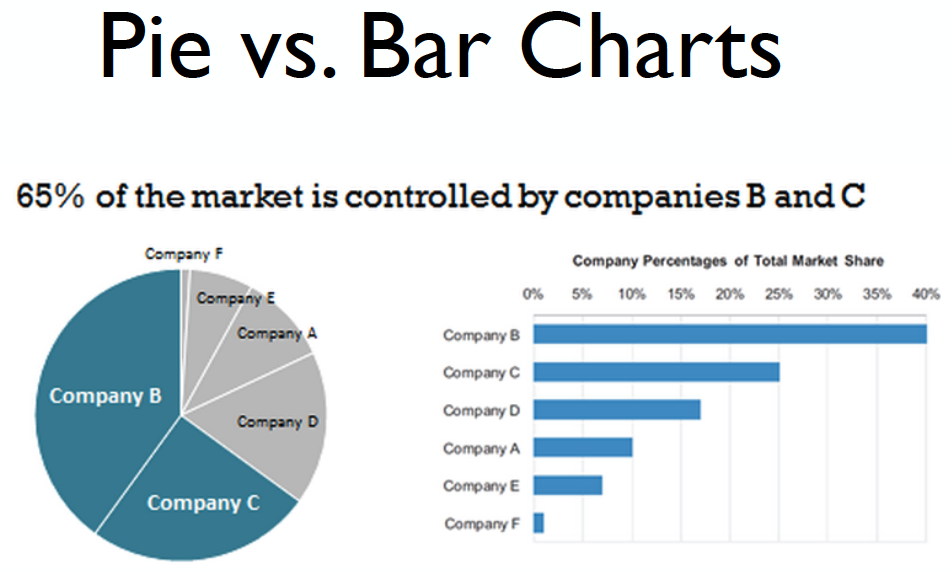 88
[Speaker Notes: QUESTION< what is wrong w/ this?]
Lecture Outline
EDA Refresher
Effective Visualization
	Graphical Integrity
	Scope
	Displays
	Sensible Design
Communication
	Motivation
	Key Considerations
89
Lecture Outline
EDA Refresher
Effective Visualization
	Graphical Integrity
	Scope
	Displays
	Sensible Design
Communication
	Motivation
	Key Considerations
90
Sensible Design: colors
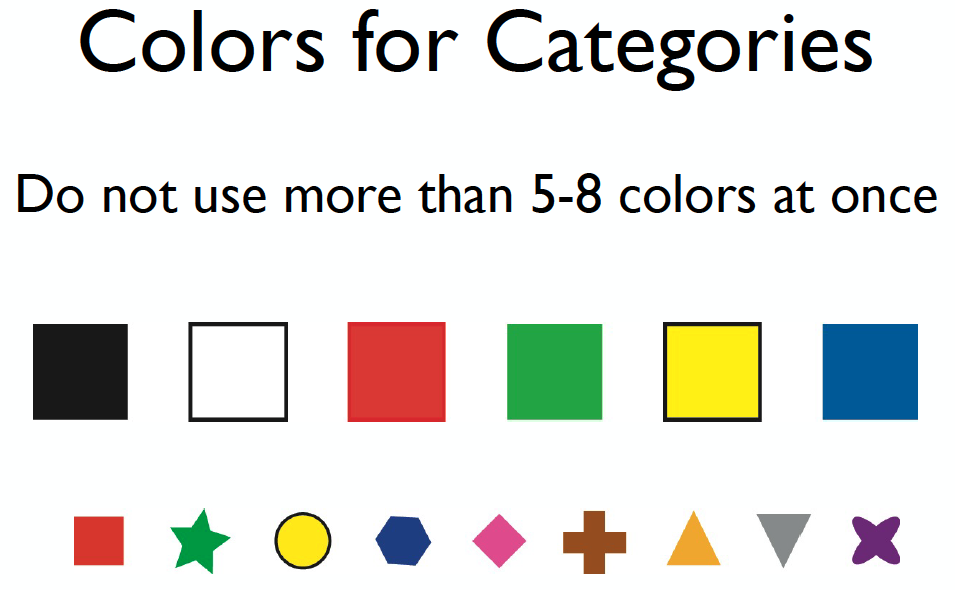 91
[Speaker Notes: QUESTION< what is wrong w/ this?]
Sensible Design: colors
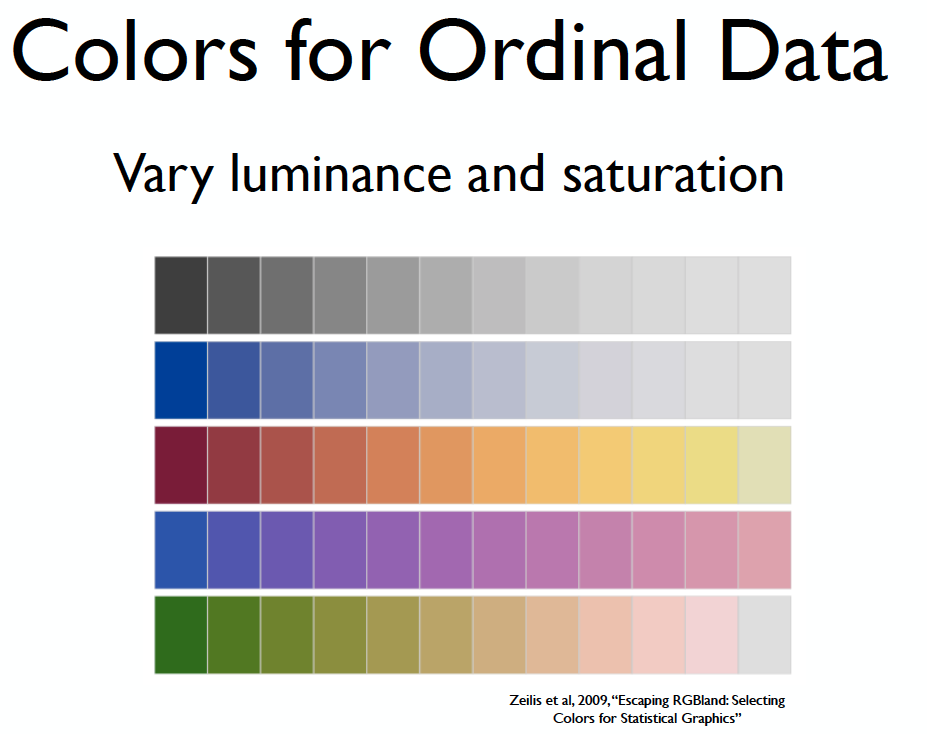 92
[Speaker Notes: QUESTION< what is wrong w/ this?]
Sensible Design: colors
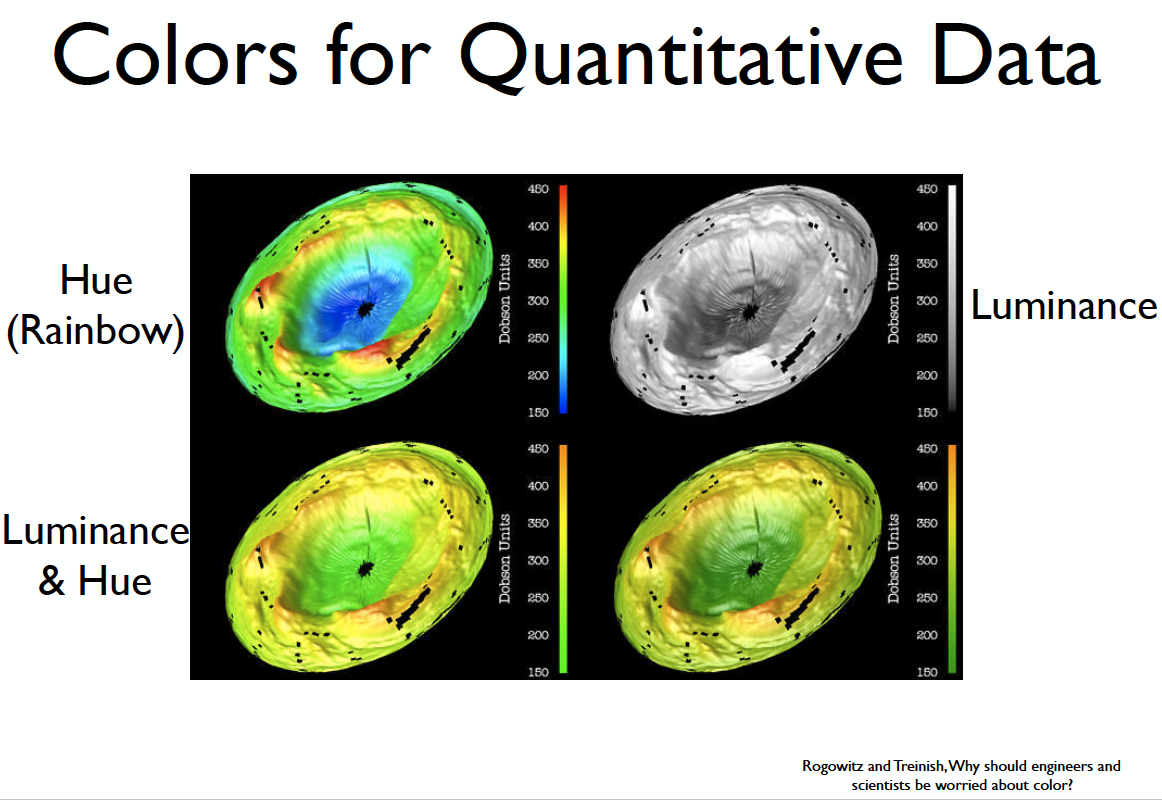 93
[Speaker Notes: QUESTION< what is wrong w/ this?]
Sensible Design: colors
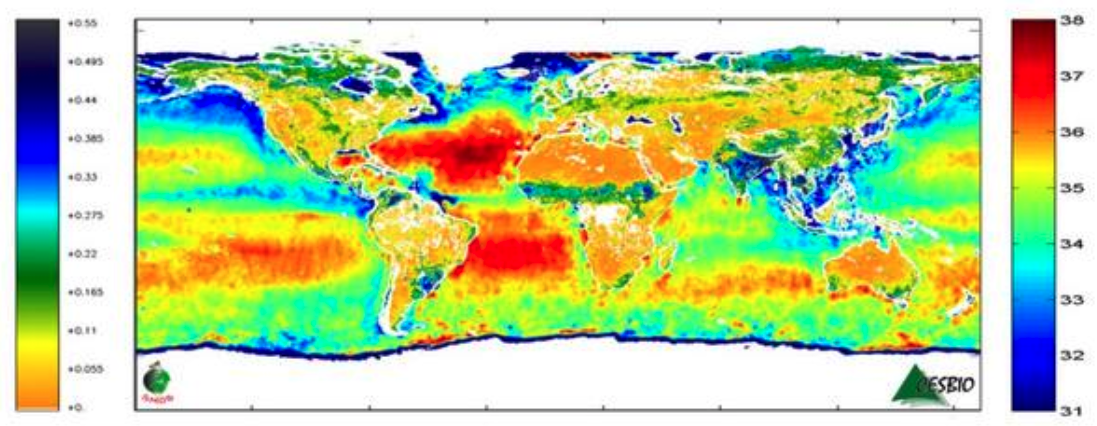 94
[Speaker Notes: QUESTION< what is wrong w/ this?]
Sensible Design: colors
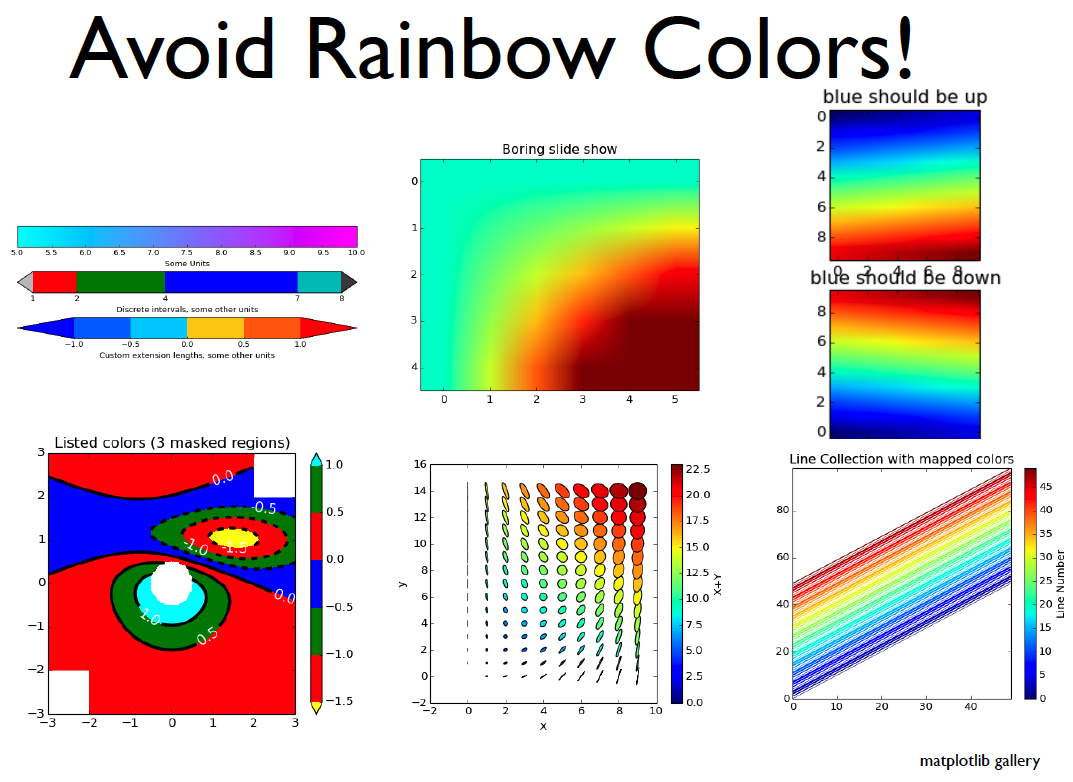 95
[Speaker Notes: QUESTION< what is wrong w/ this?]
Sensible Design: colors
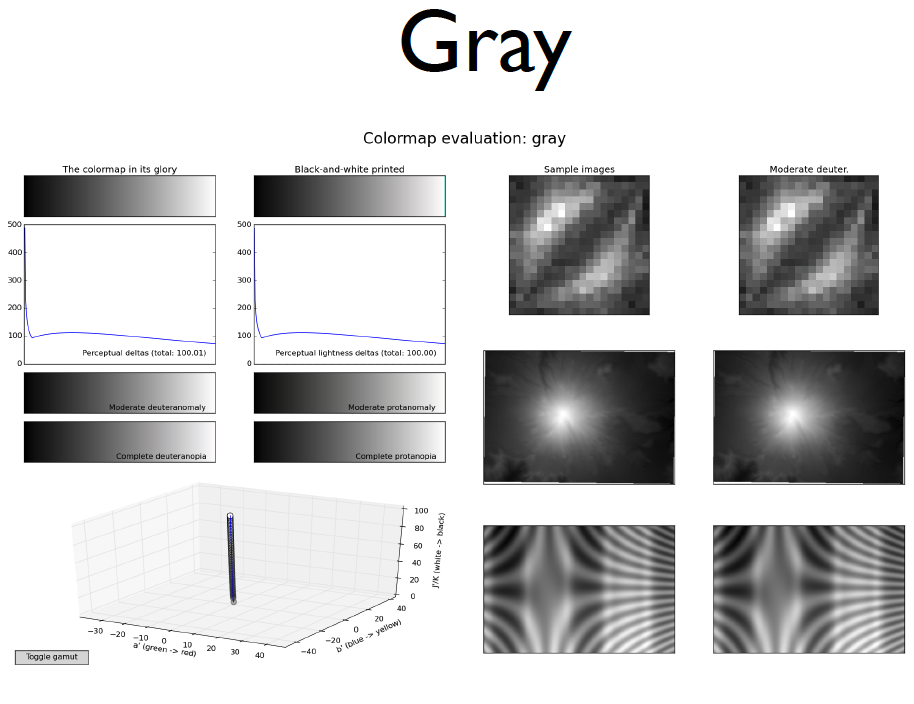 96
[Speaker Notes: QUESTION< what is wrong w/ this?]
Sensible Design: colors
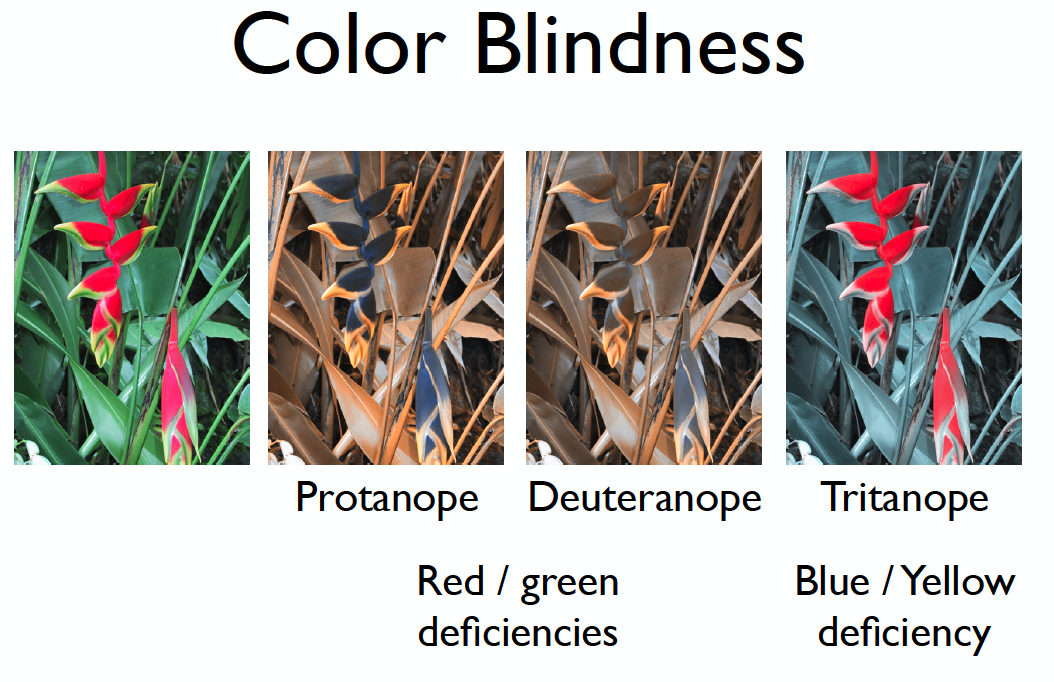 97
[Speaker Notes: QUESTION< what is wrong w/ this?]
Sensible Design: colors
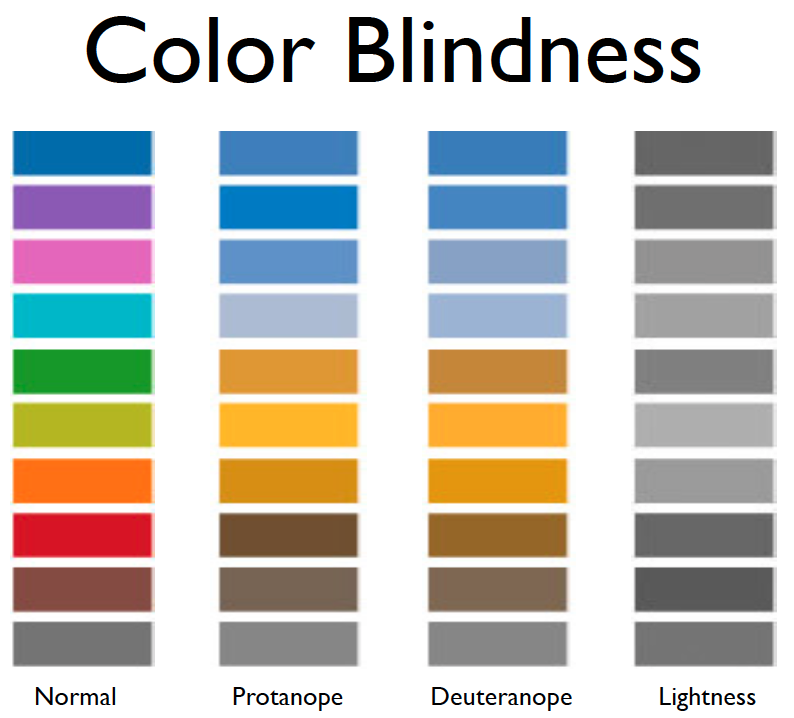 98
[Speaker Notes: QUESTION< what is wrong w/ this?]
Sensible Design: colors
Great sites for selecting color schemes:
http://colorbrewer2.org
https://coolors.co/
99
[Speaker Notes: QUESTION< what is wrong w/ this?]
Sensible Design: colors
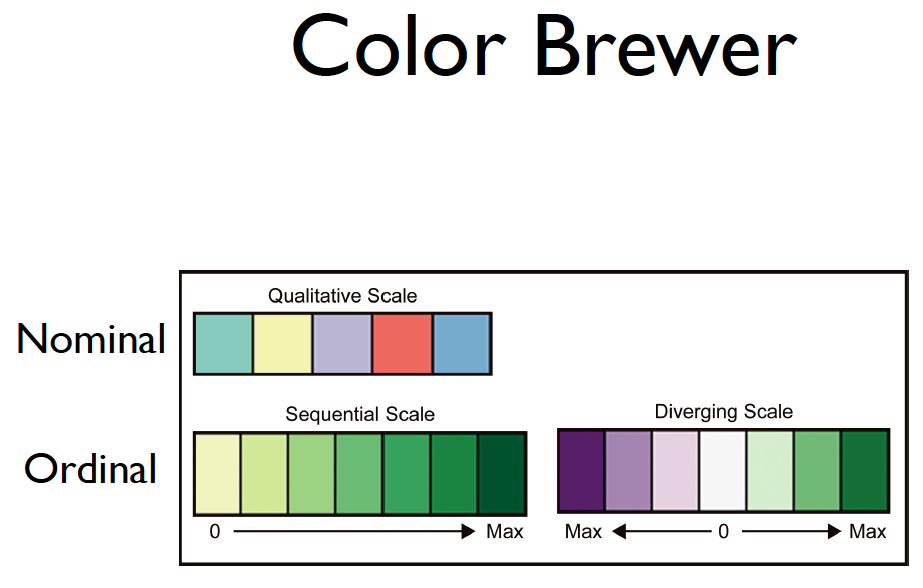 100
[Speaker Notes: QUESTION< what is wrong w/ this?]
Sensible Design: colors
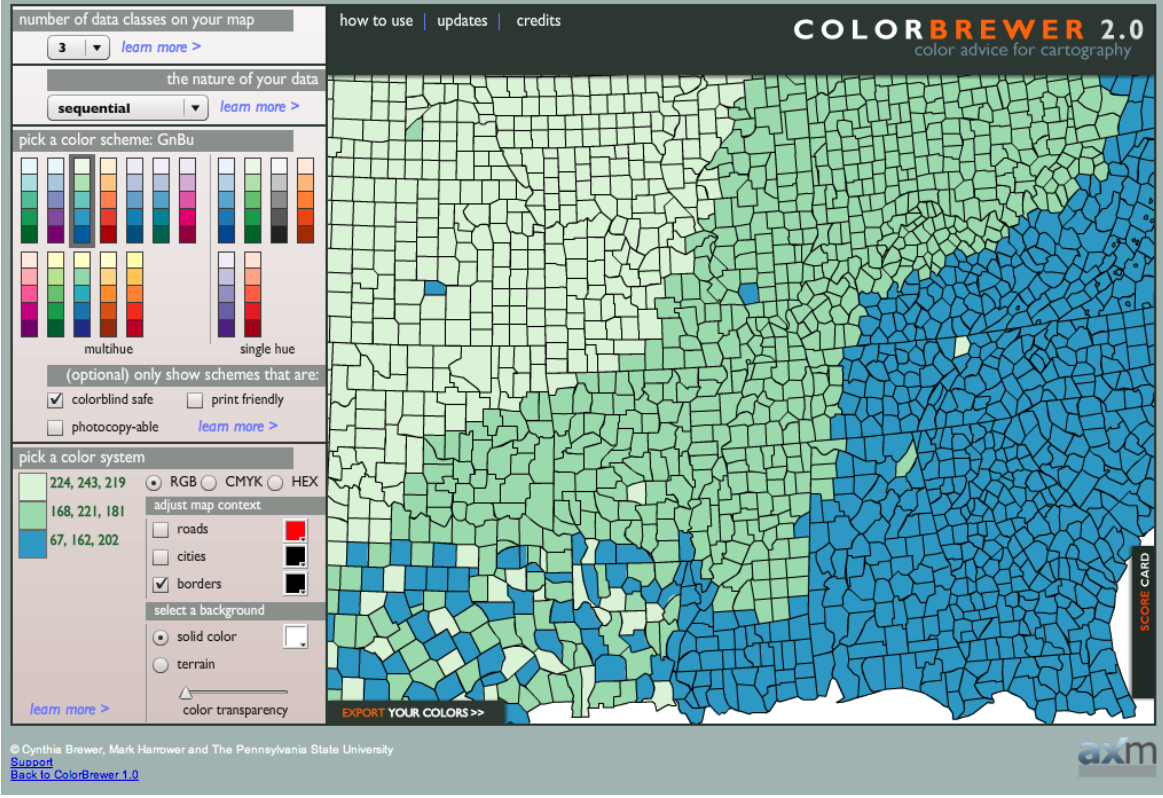 101
[Speaker Notes: QUESTION< what is wrong w/ this?]
Sensible Design: colors
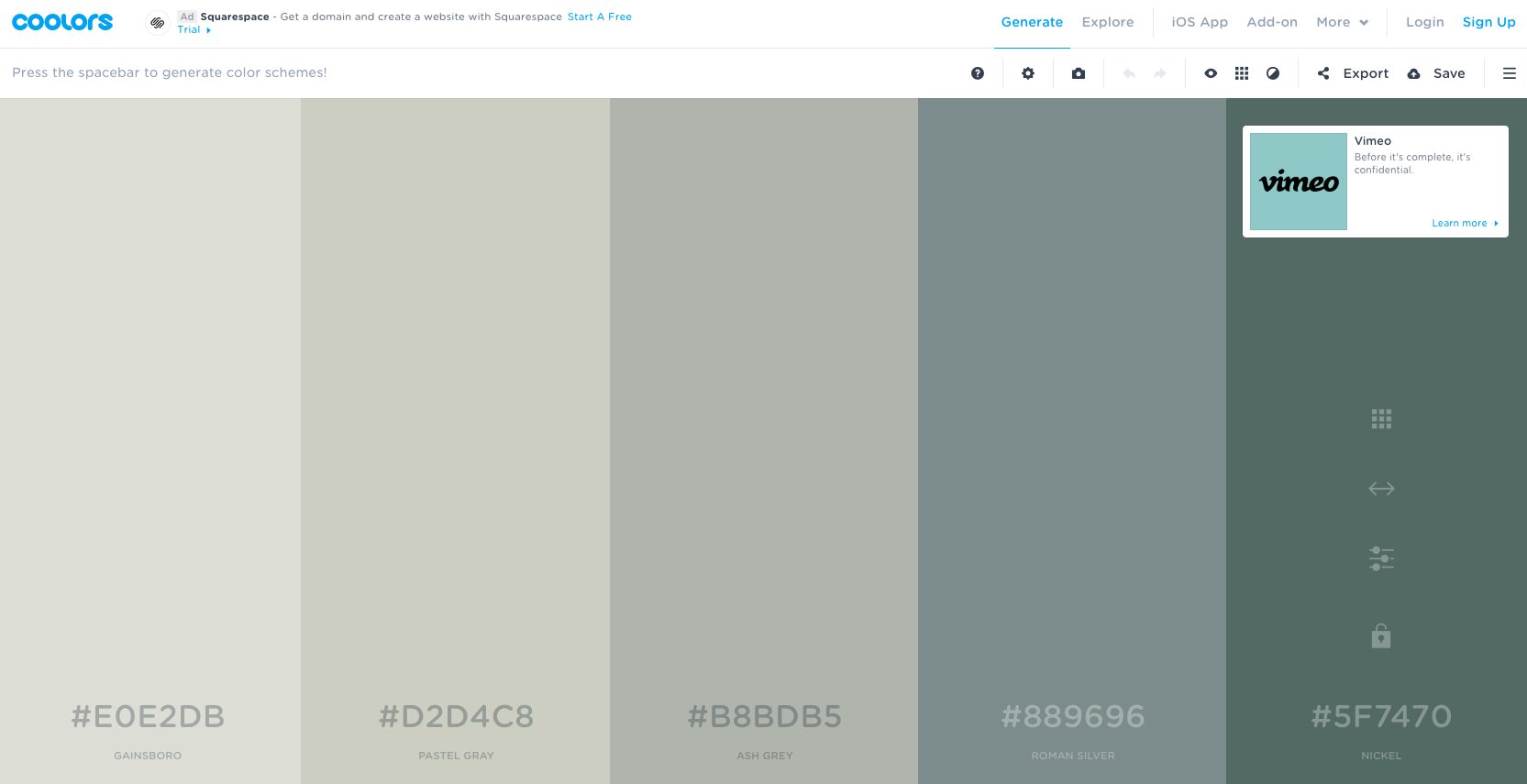 102
[Speaker Notes: QUESTION< what is wrong w/ this?]
Sensible Design: colors
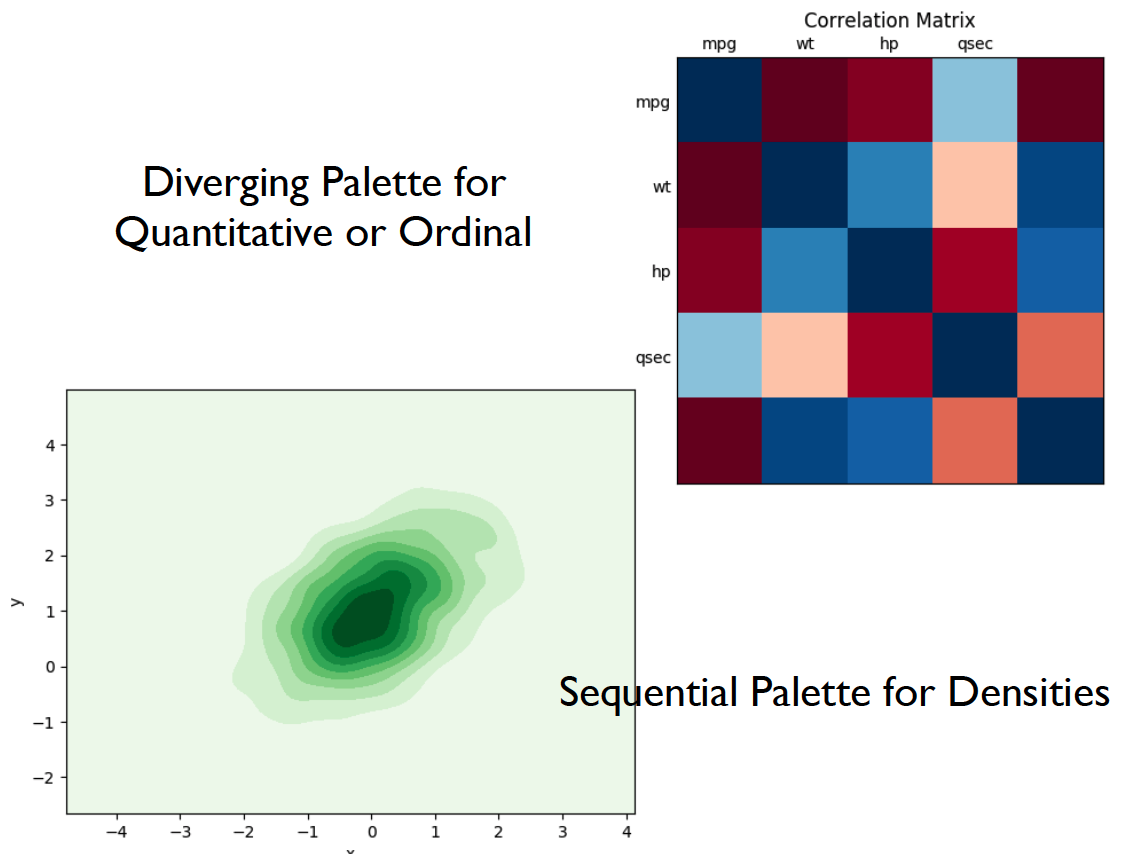 103
[Speaker Notes: QUESTION< what is wrong w/ this?]
Sensible Design: fonts
How much do you trust this text?
How much do you trust this text?
How much do you trust this text?
How much do you trust this text?
104
[Speaker Notes: QUESTION< what is wrong w/ this?]
Sensible Design: intuitive
The everyday items that are designed the best are the ones that we never have to think about how to use/interact with it.

Can you think of examples?
105
[Speaker Notes: QUESTION< what is wrong w/ this?]
Sensible Design
Lesson: design matters
106
Lecture Outline
EDA Refresher
Effective Visualization
	Graphical Integrity
	Scope
	Displays
	Sensible Design
Communication
	Motivation
	Key Considerations
107
Lecture Outline
EDA Refresher
Effective Visualization
	Graphical Integrity
	Scope
	Displays
	Sensible Design
Communication
	Motivation
	Key Considerations
108
Lecture Outline
EDA Refresher
Effective Visualization
	Graphical Integrity
	Scope
	Displays
	Sensible Design
Communication
	Motivation
	Key Considerations
109
Analysis vs Communication
Analyze (Exploratory)
Explore the data
Assess a situation
Determine how to proceed
Decide what to do
Communicate (Explanatory)
Present data and ideas
Explain and inform
Provide evidence and support
Influence and persuade
110
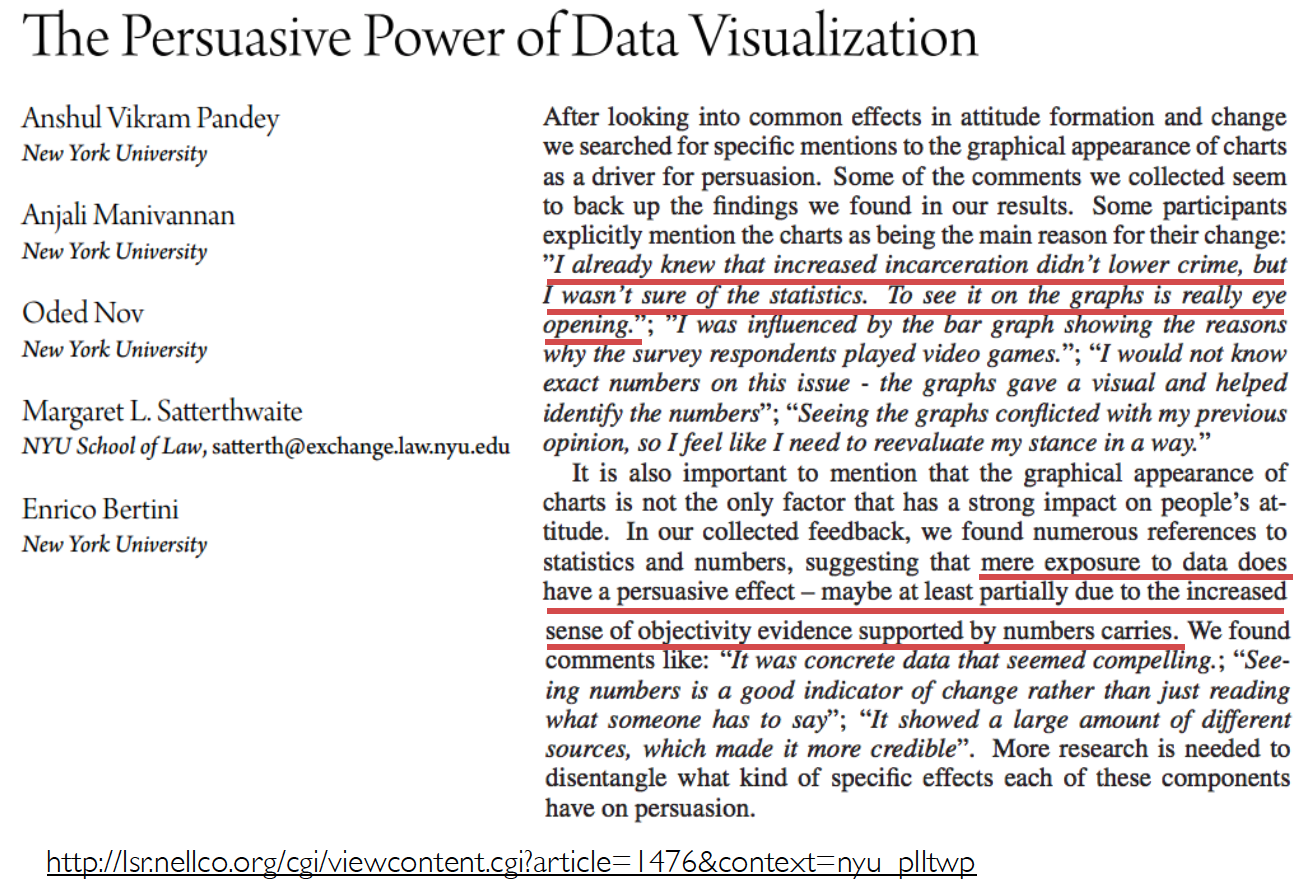 111
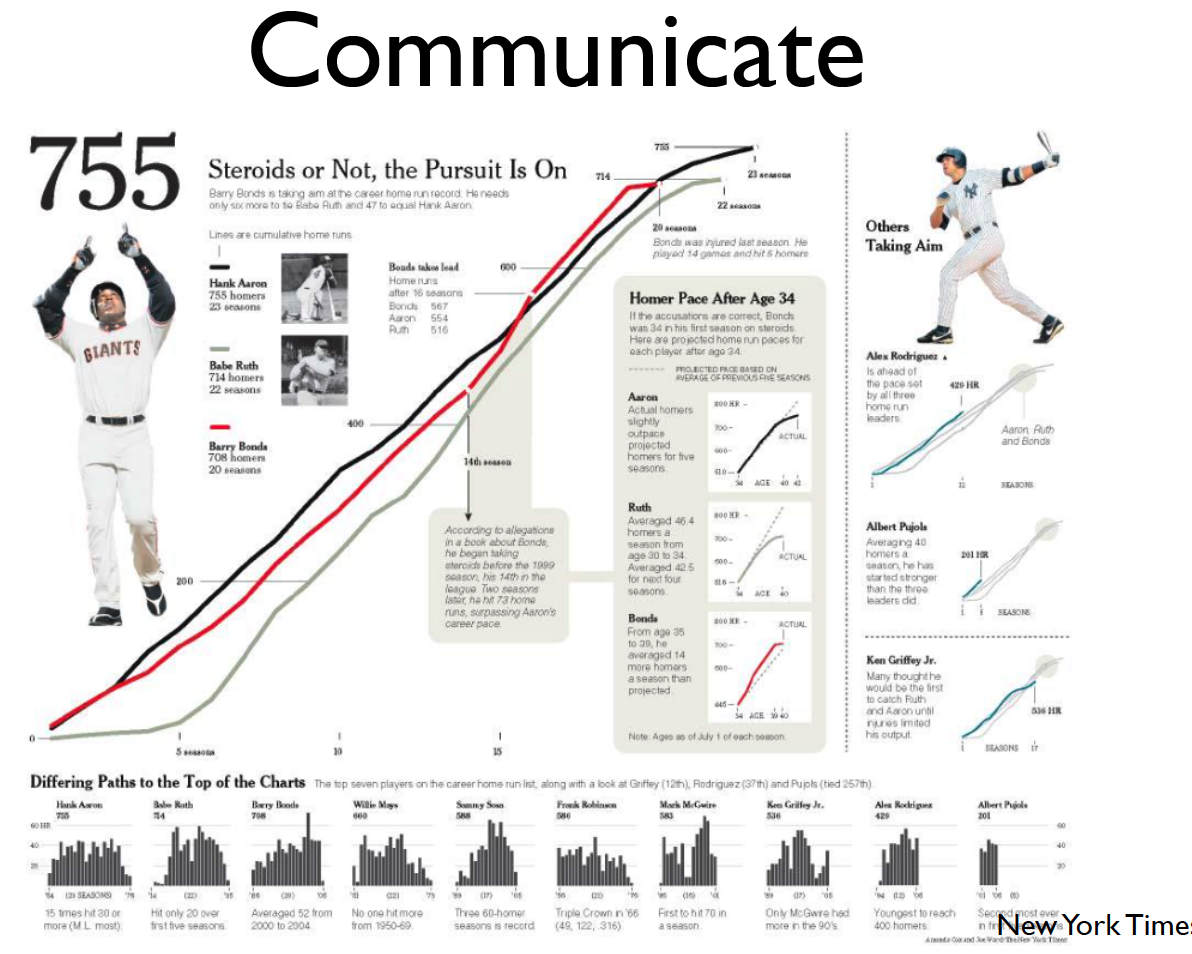 Communicate: Motivation
112
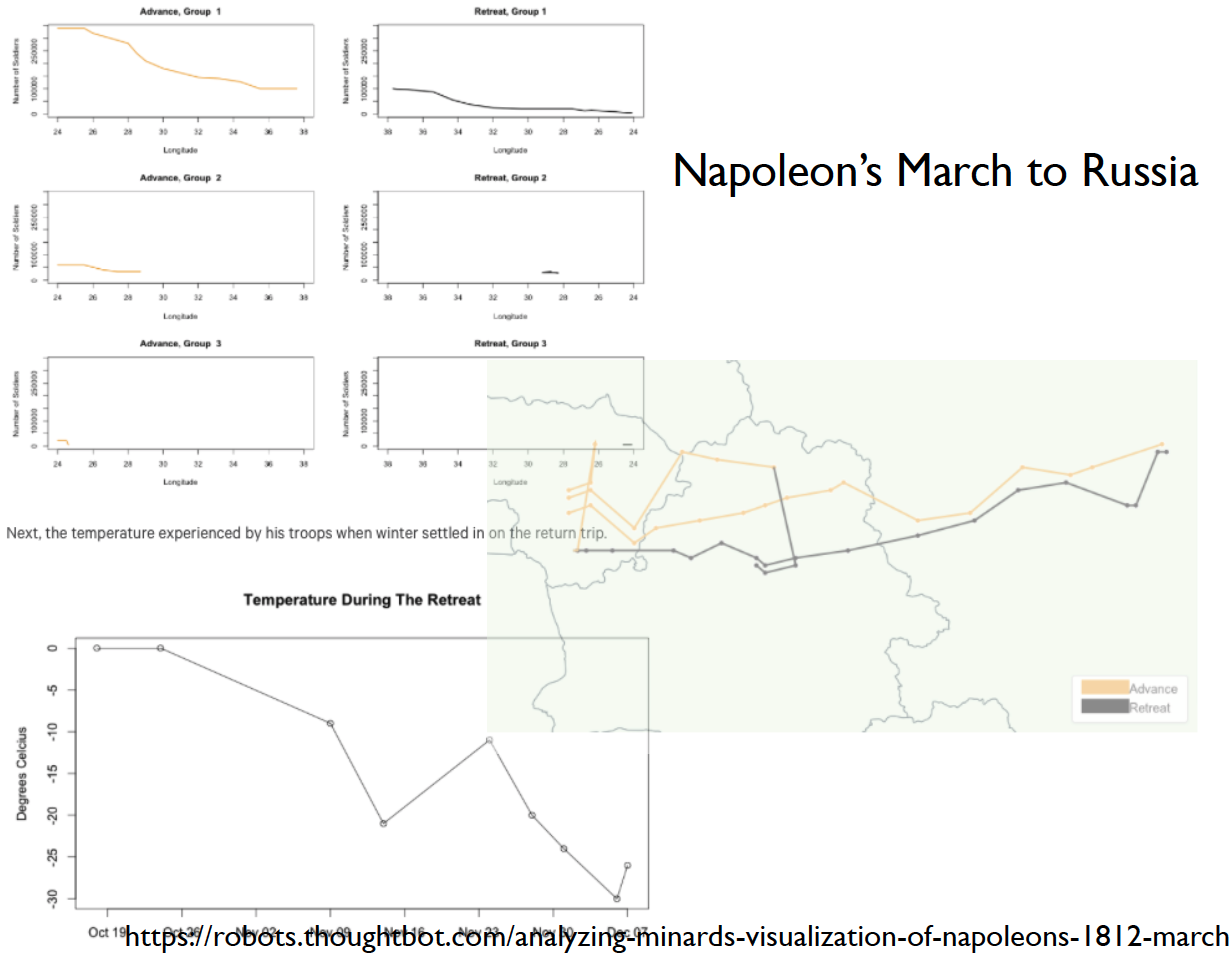 113
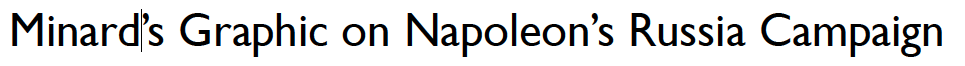 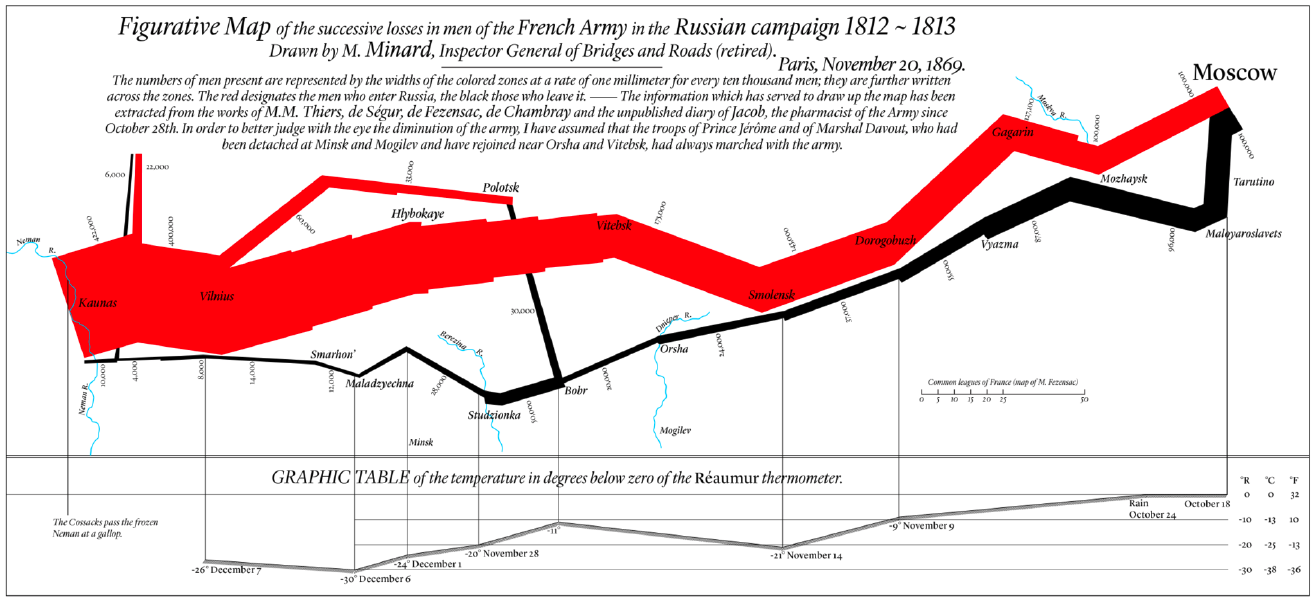 114
Lecture Outline
EDA Refresher
Effective Visualization
	Graphical Integrity
	Scope
	Displays
	Sensible Design
Communication
	Motivation
	Key Considerations
115
Communication
Key Considerations
Who is your audience
What questions are you answering?
Why should the audience care?
What are your major insights and surprises?
What change do you want to affect?
116
Communication
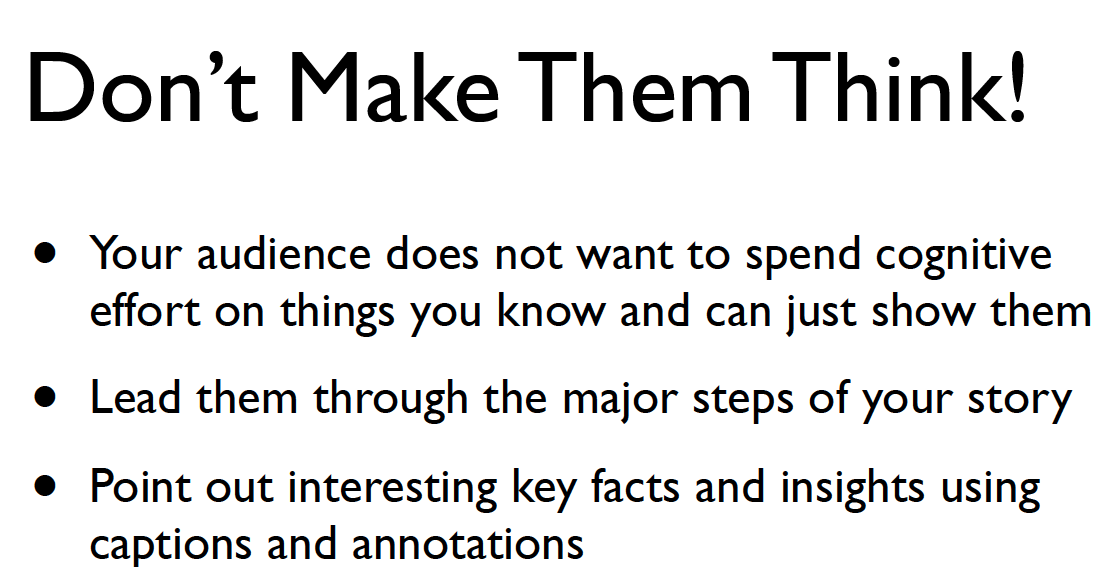 117
Communication
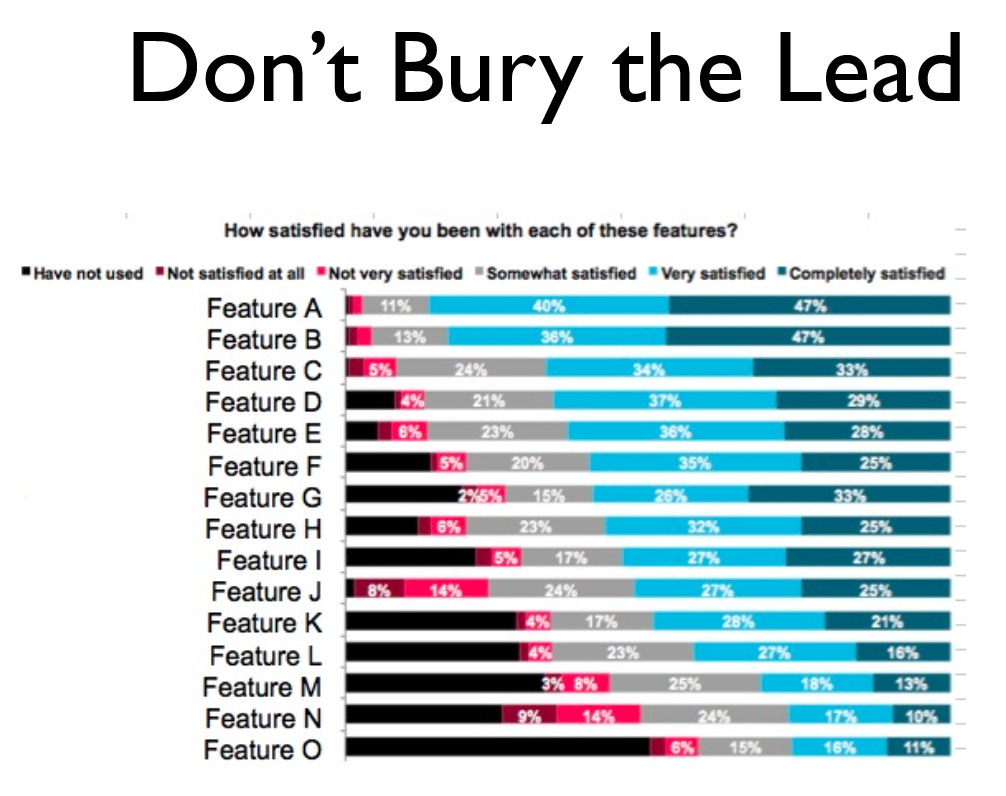 118
Communication
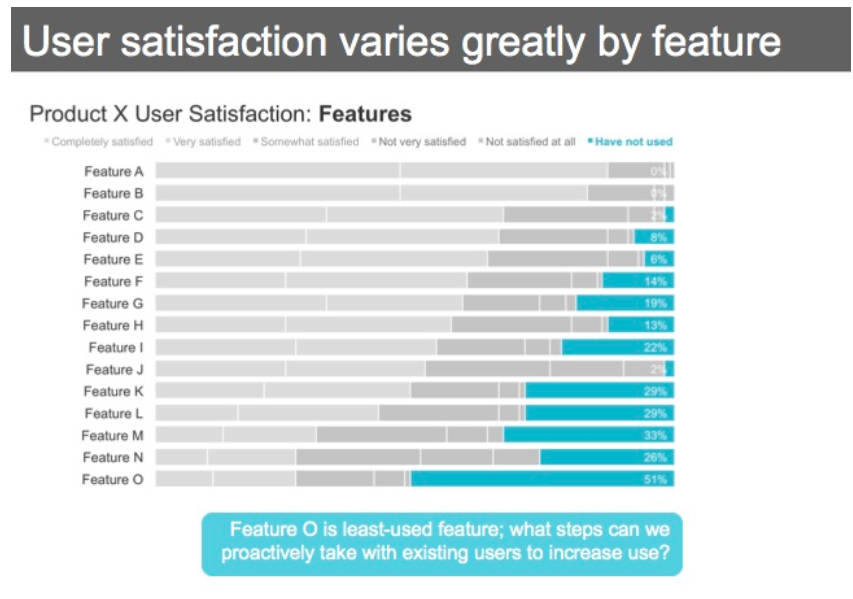 119
Communication
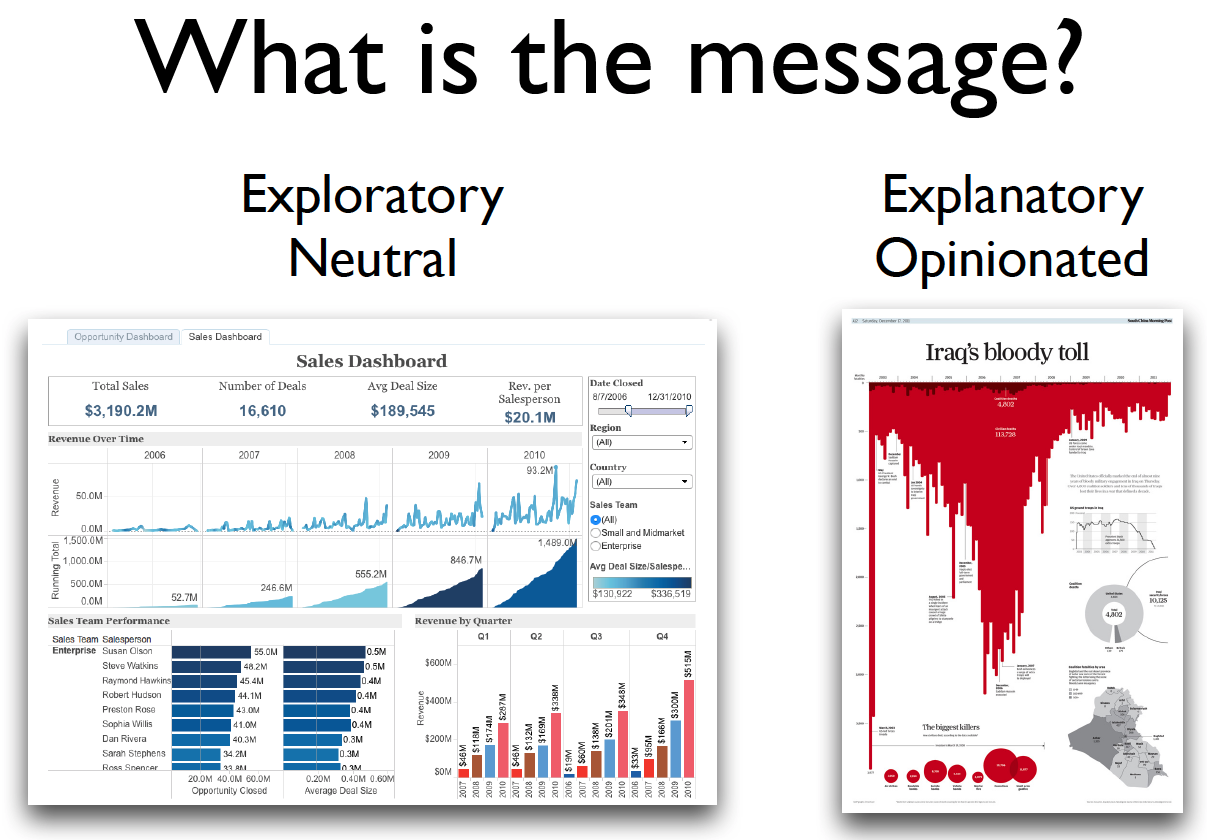 120
Communication
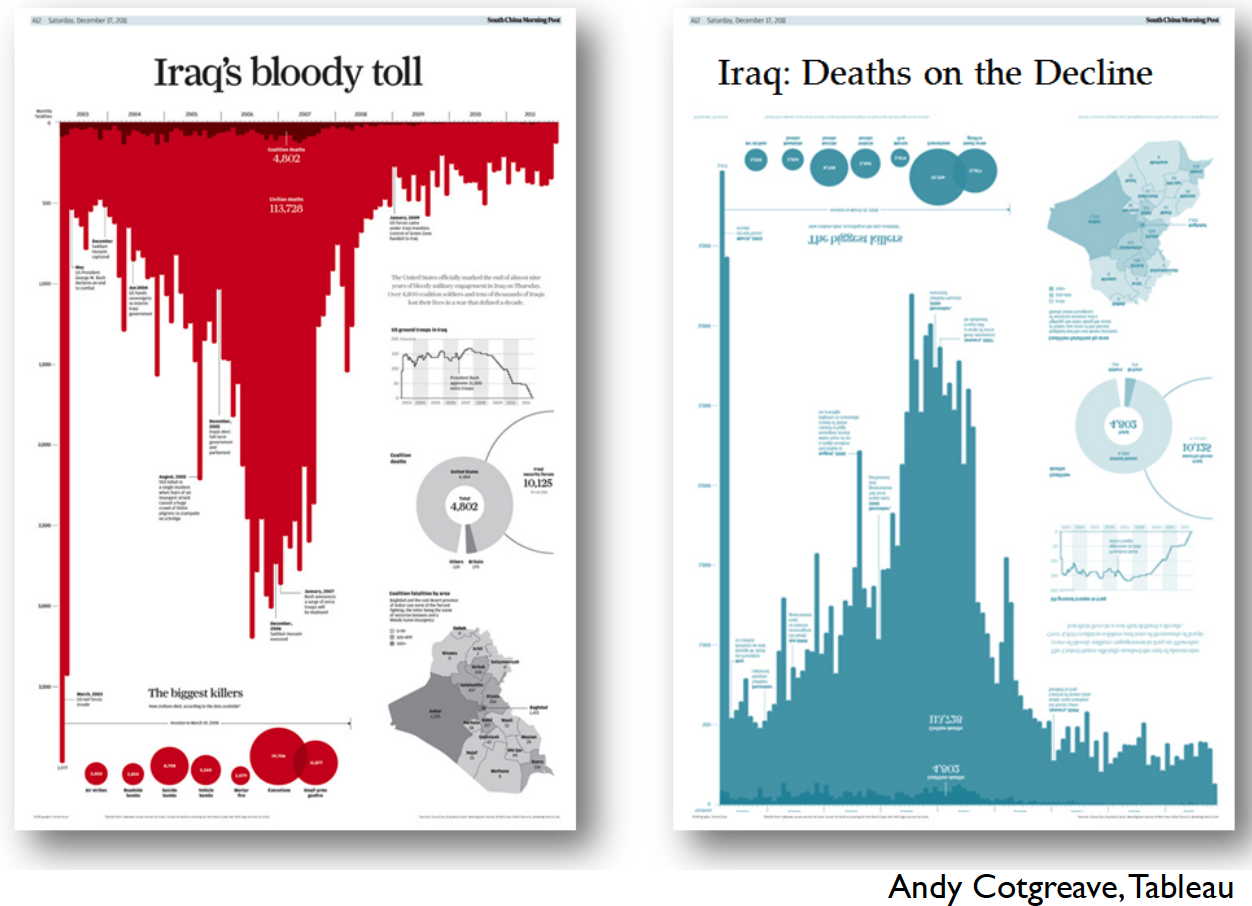 121
Communication
Final Takeaways
How you choose to display your data greatly influences how people interpret the data
Humans are visual, emotional creations; make graphs that don’t make others feel confused, insulted, etc
Your graphs should illicit good feelings and effectively convey your narrative
122